NOAA’s National Geodetic Survey
Webinar Series: Geospatial Resources
Brian Shaw
brian.shaw@noaa.gov
October 14, 2021
1
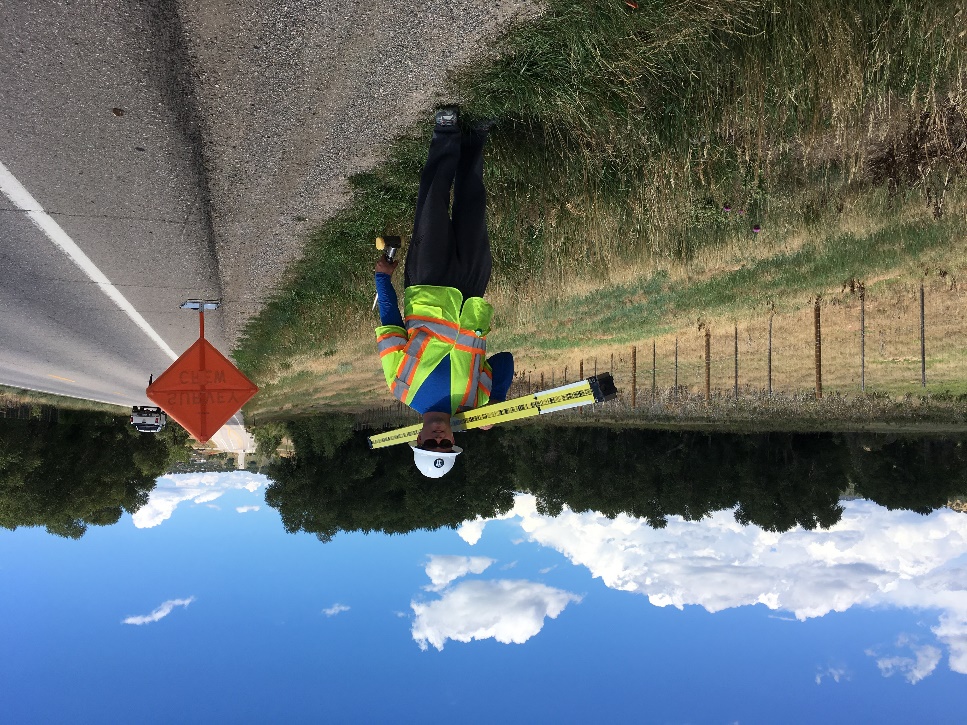 Brian Shaw
Rocky Mountain Advisor
brian.shaw@noaa.gov
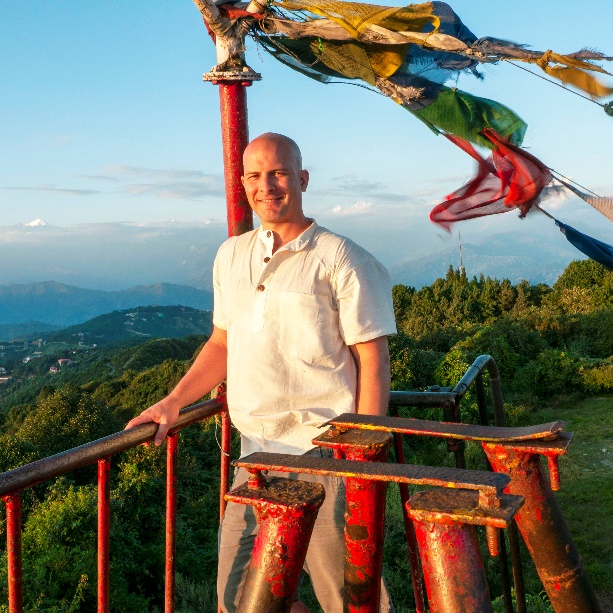 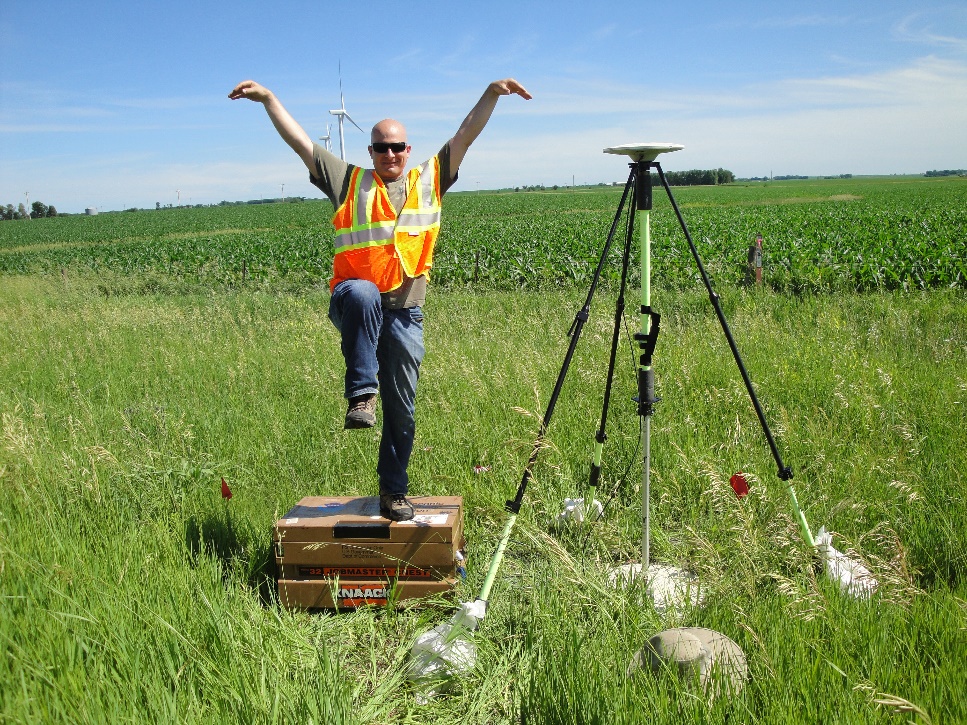 2
Presentation Outline
Geospatial Datasets
Web Maps
NGS Specialty Web Maps/Applications
Web Services
Web Map Services
ArcGIS Online Feature Services
ArcGIS Online Vector Tile Layers
ArcGIS Online Raster Tile Layers
Demo if time allows
3
Geospatial Datasets
NGS Datasheet Shapefiles (Production, Beta)

CORS Stations (KML, GeoJSON, Text)

GPS on Bench Marks Priority List (Shape, Excel)

xGEOID20 (GeoTIFF)

OPUS Share (GeoJSON)

Federal Shoreline Data

Aerial Photo Orders (KMZ)

Aeronautical Survey Program Universal Data Delivery Format (UDDF)
4
Web Maps
NGS Data Explorer
CORS Map
OPUS Share Map
OPUS Projects
Emergency Response Imagery
Shoreline Data Explorer
GPS on Bench Marks Web Map
GEOID18 Web Map
Geodetic Control Diagram Map
Beta Calibration Baseline Map

Office for Coastal Management Application
Digital Coast: Data Access Viewer (Topobathy Lidar)
5
NGS Data Explorer
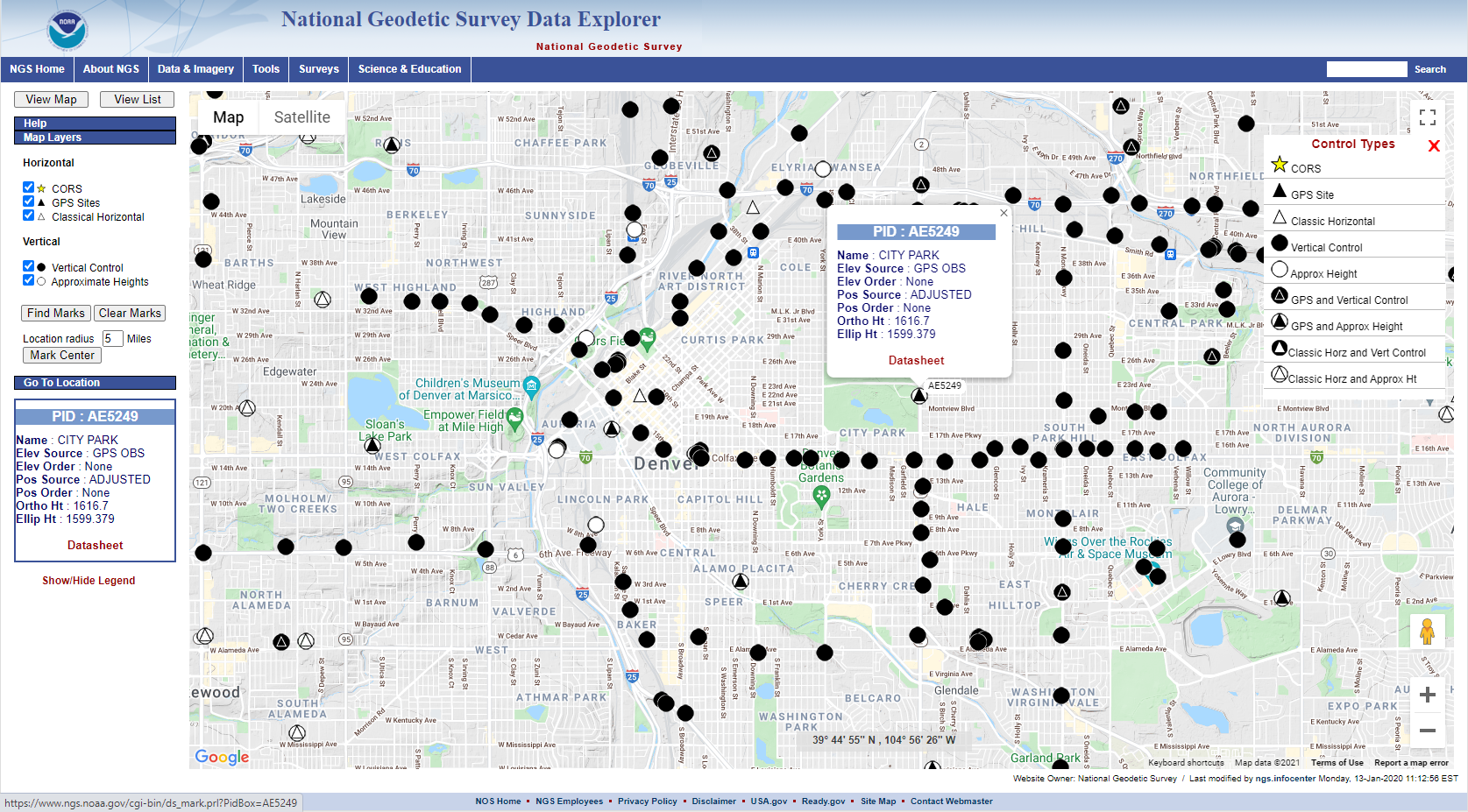 6
CORS Map
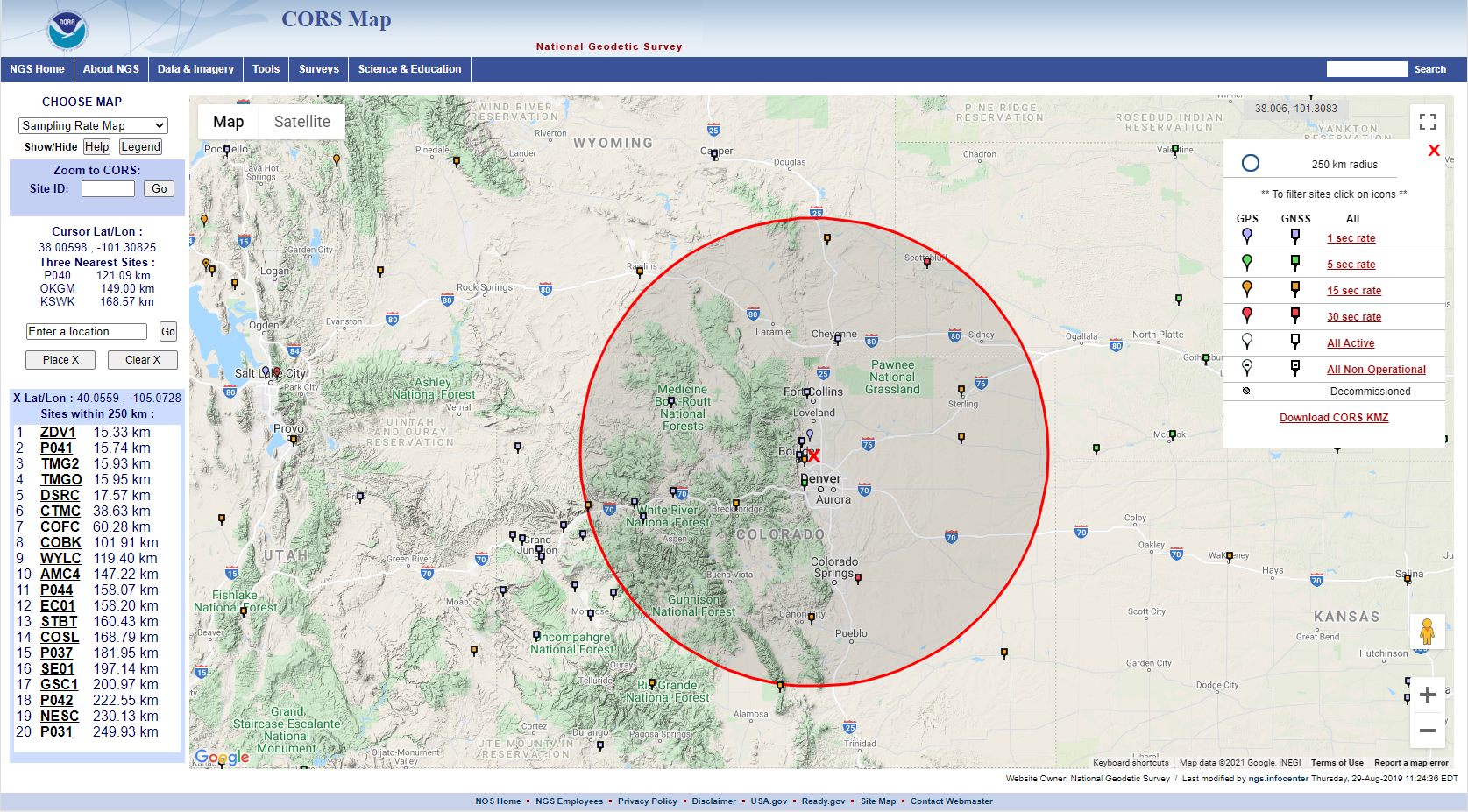 7
OPUS Share Map
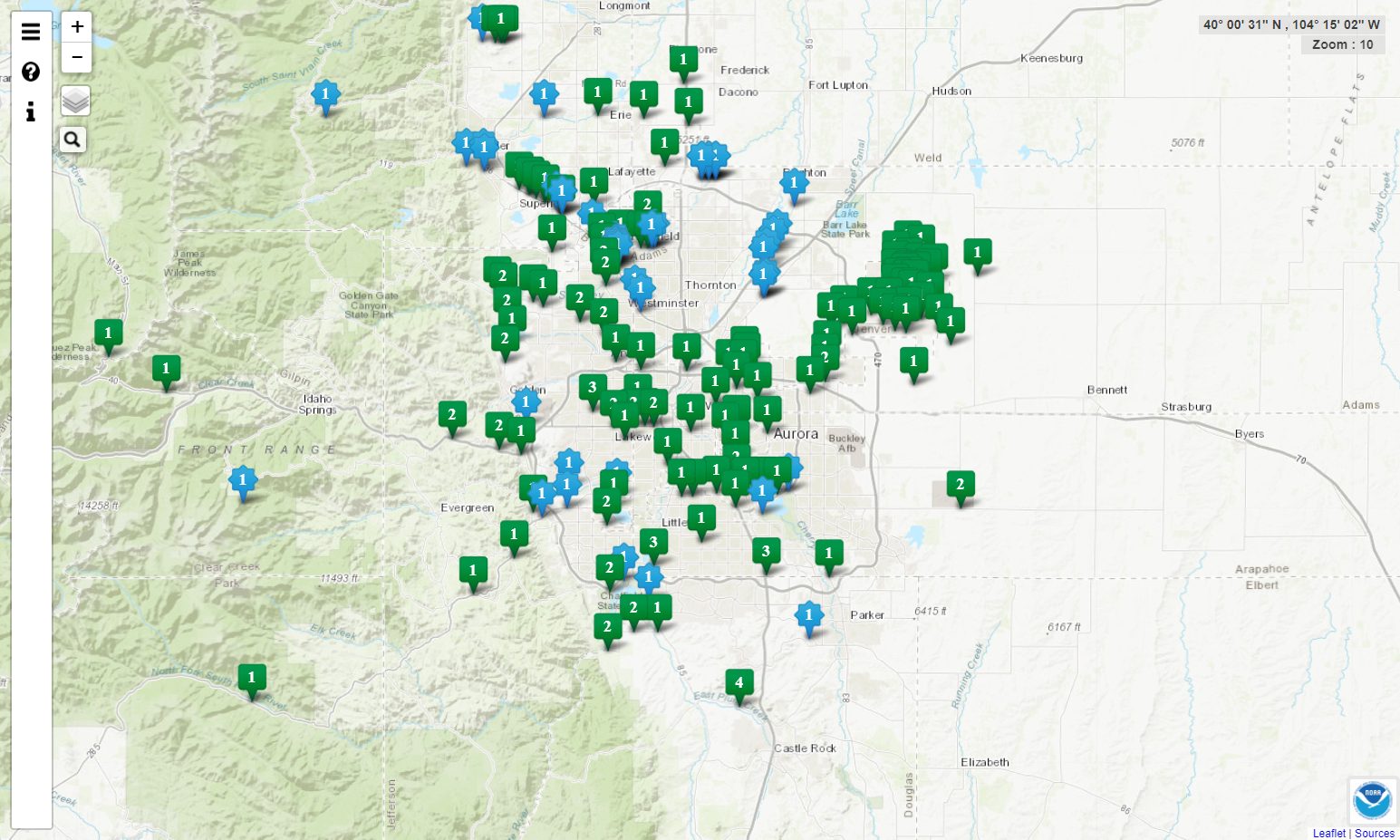 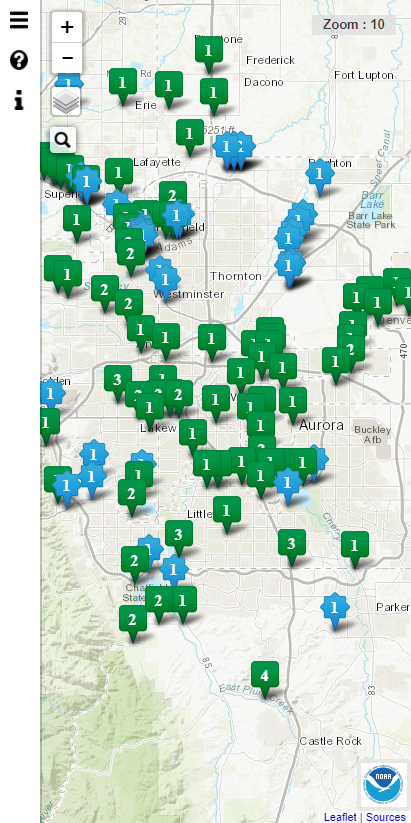 https://geodesy.noaa.gov/opusmap/
Responsive Web Maps
8
Emergency Response Imagery
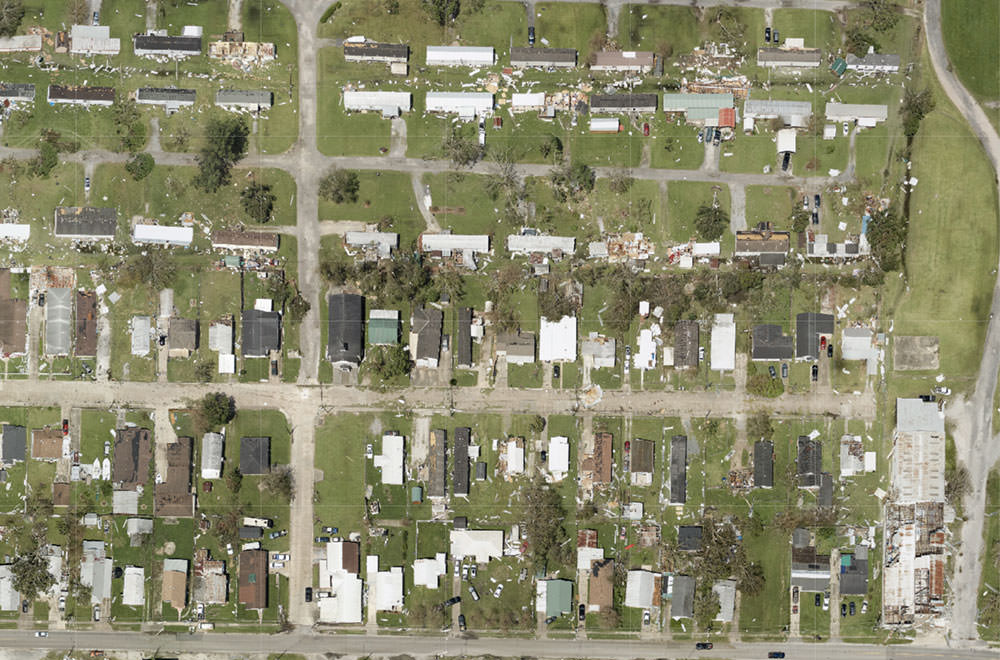 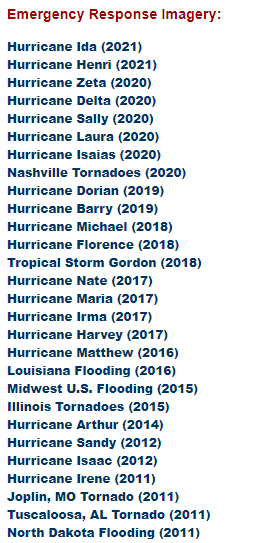 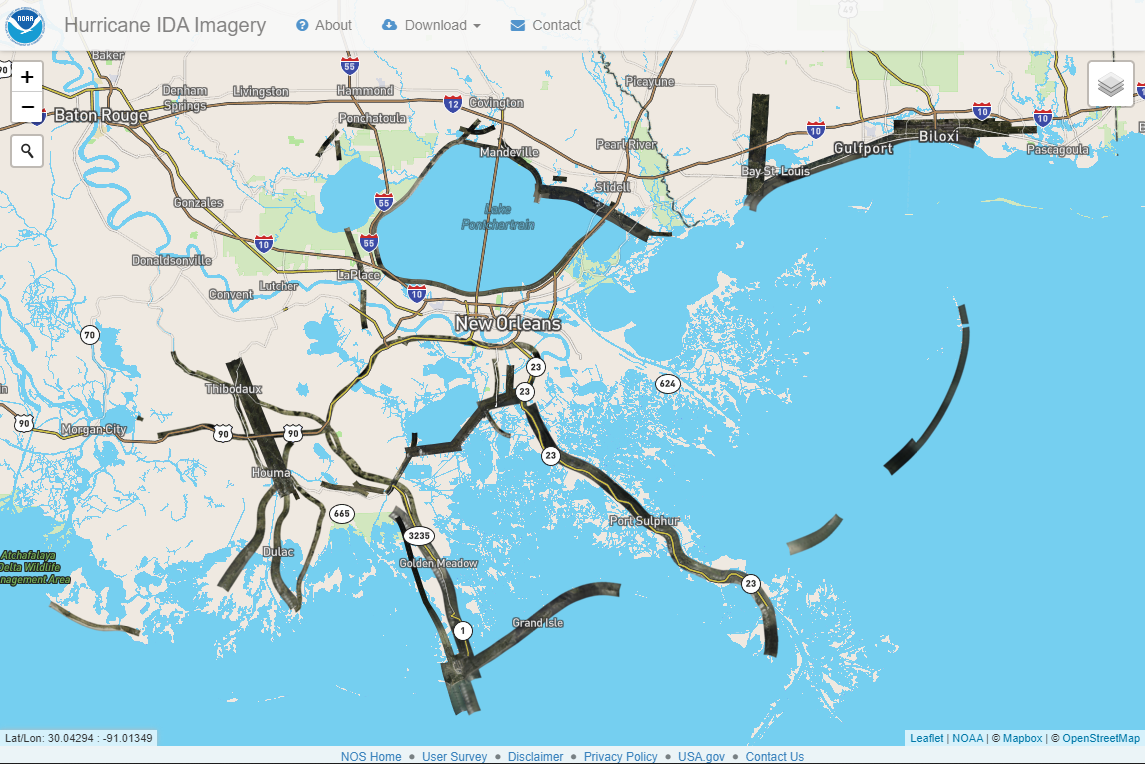 9
GPS on Bench Marks
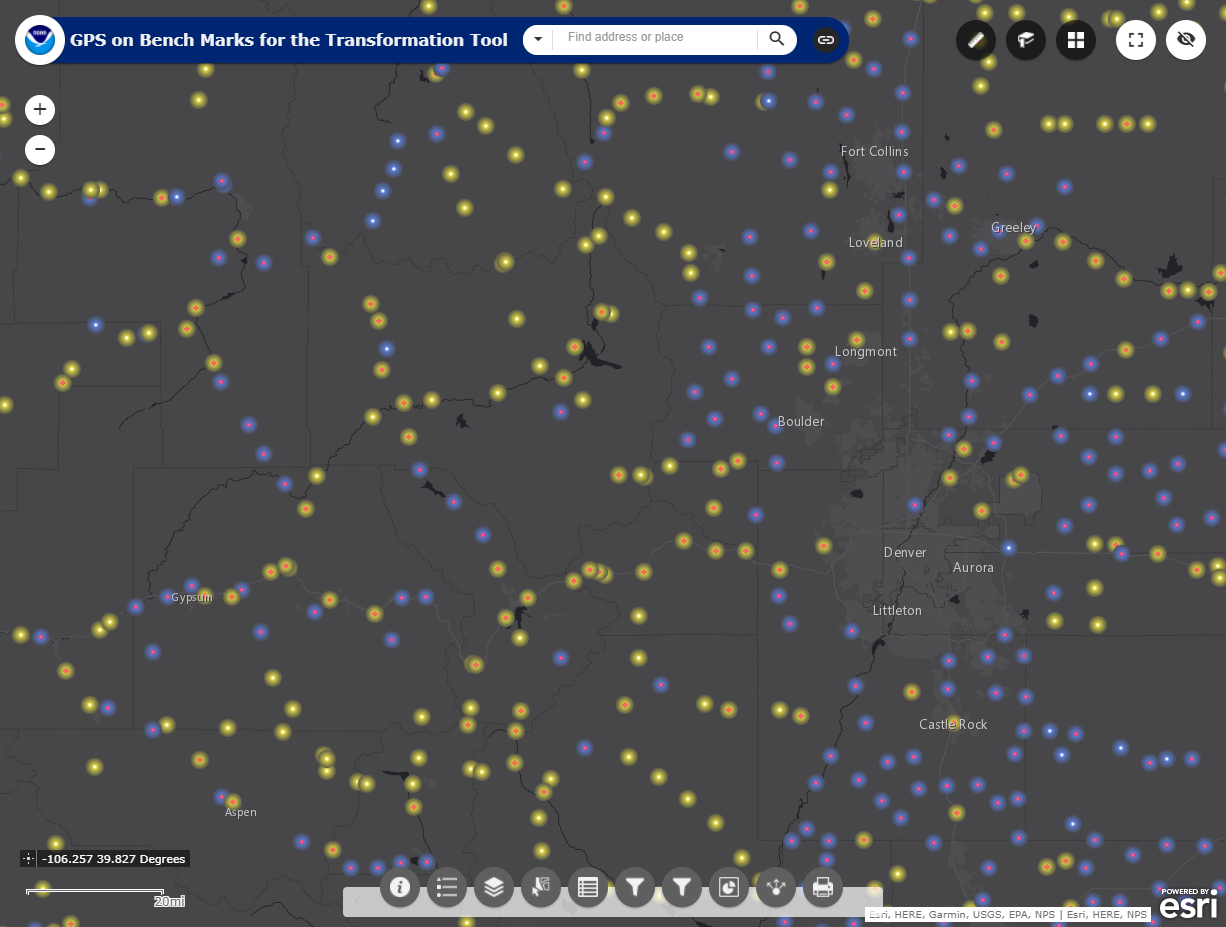 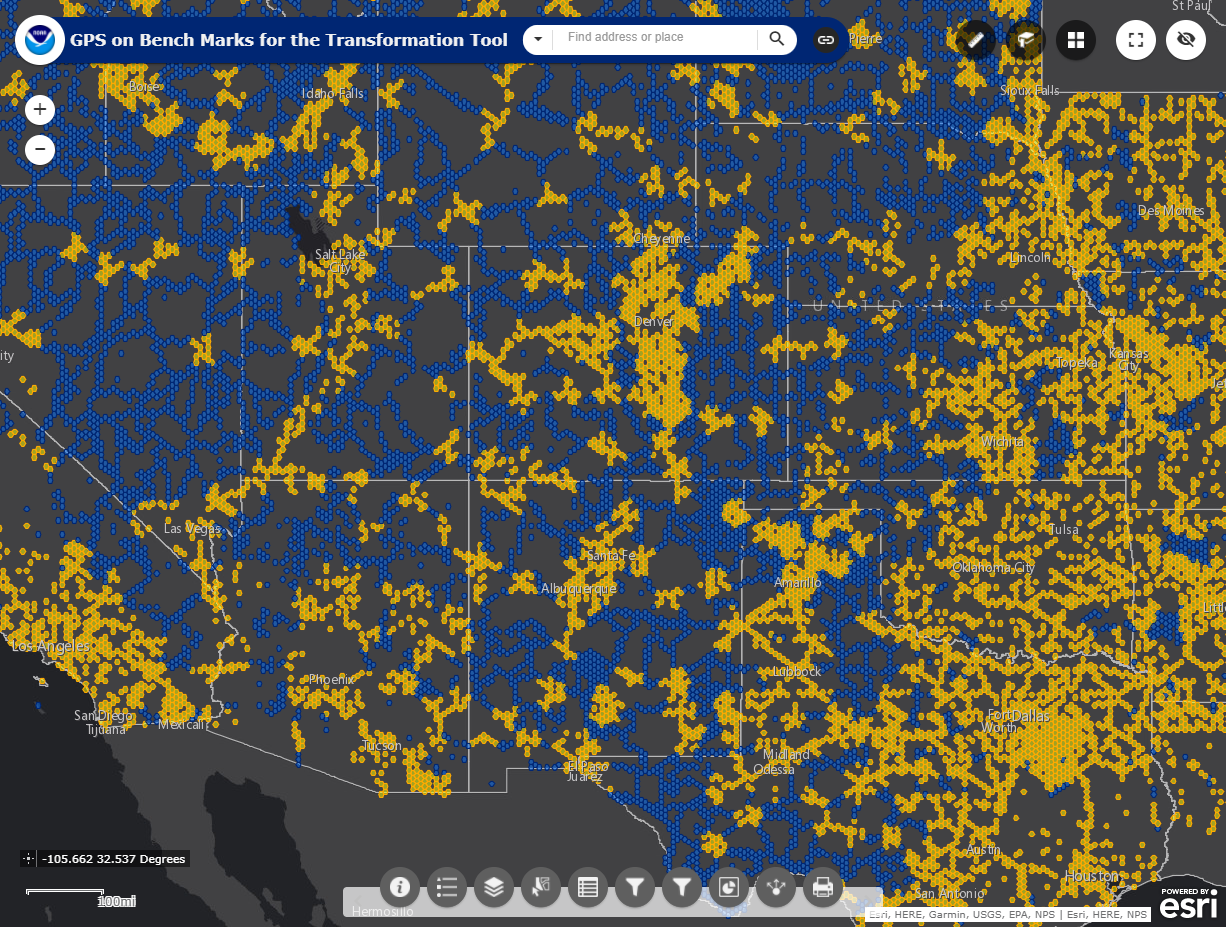 Mark Priority List
New Population Priority
10
NGS Specialty Maps/Applications
OPUS Projects
OPUS-RS Estimated Precision and Availability
Mark Recovery Page
Beta Passive Marks Page
Beta Leveling Projects Page

GPS on Benchmarks Dashboard
OPUS Share Dashboard
Mark Recovery Dashboard

DS World (User Contributed Software)
11
OPUS Projects
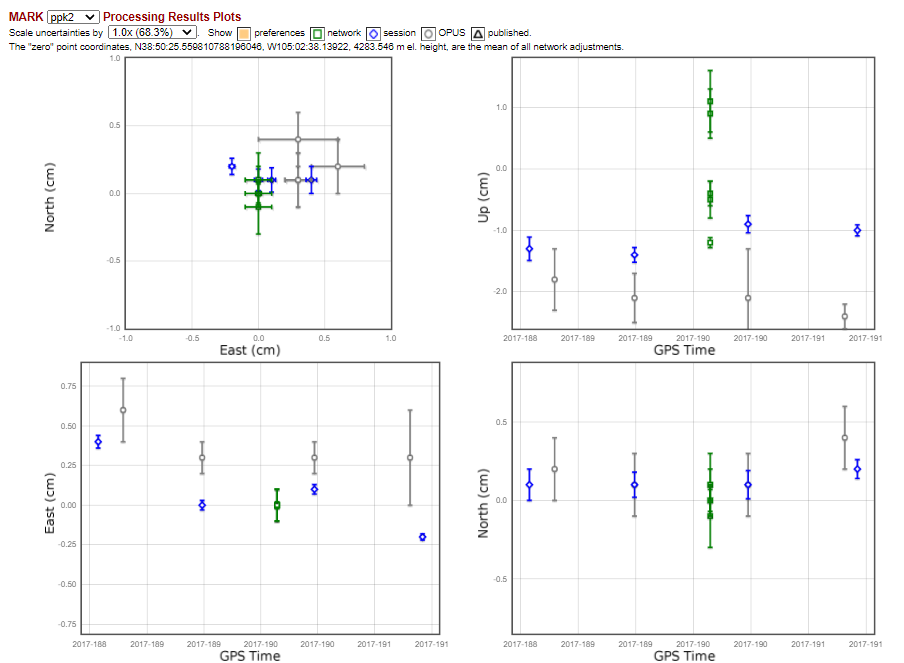 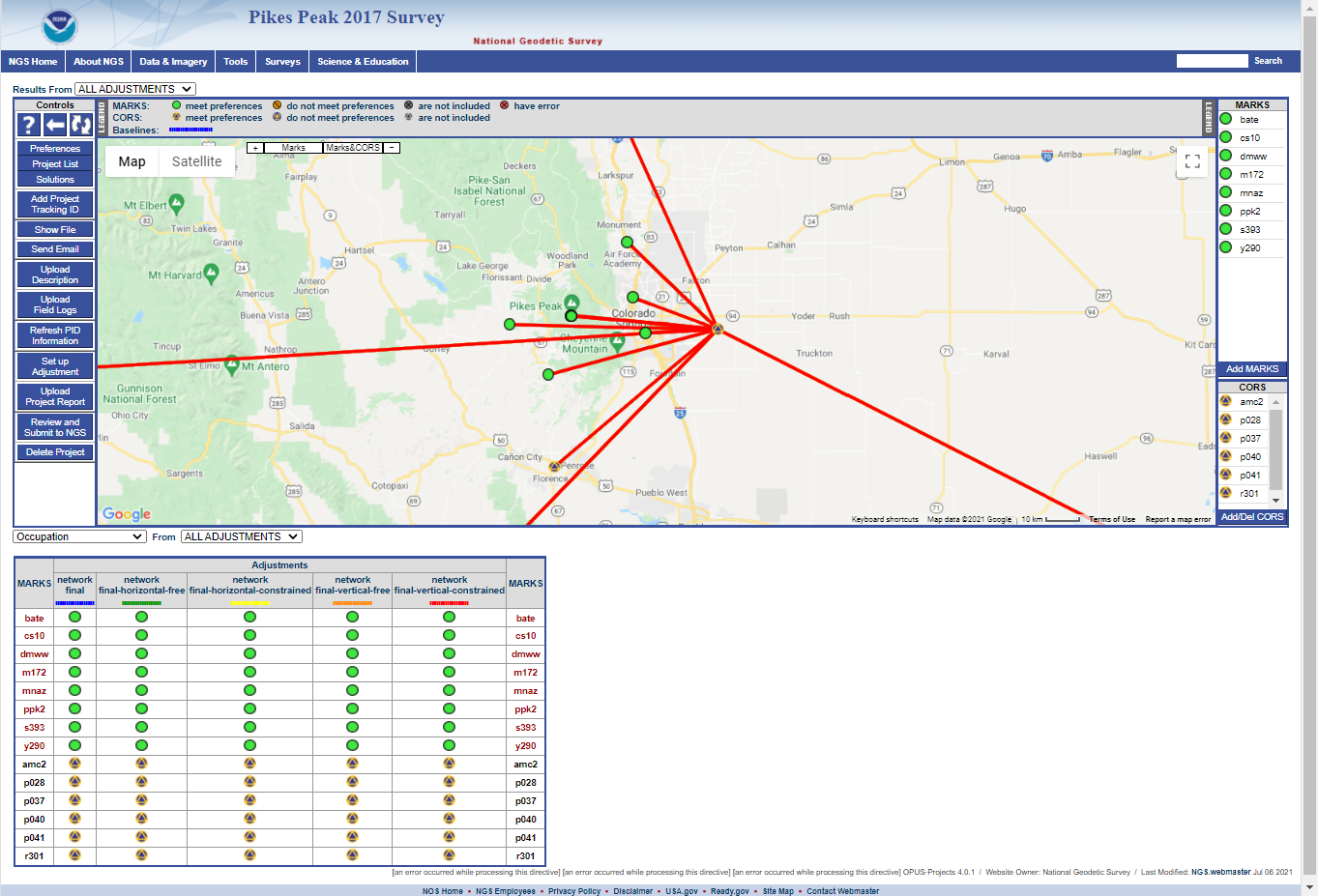 12
OPUS-Projects 5.0: (RTK/RTN Vectors) Beta Testing
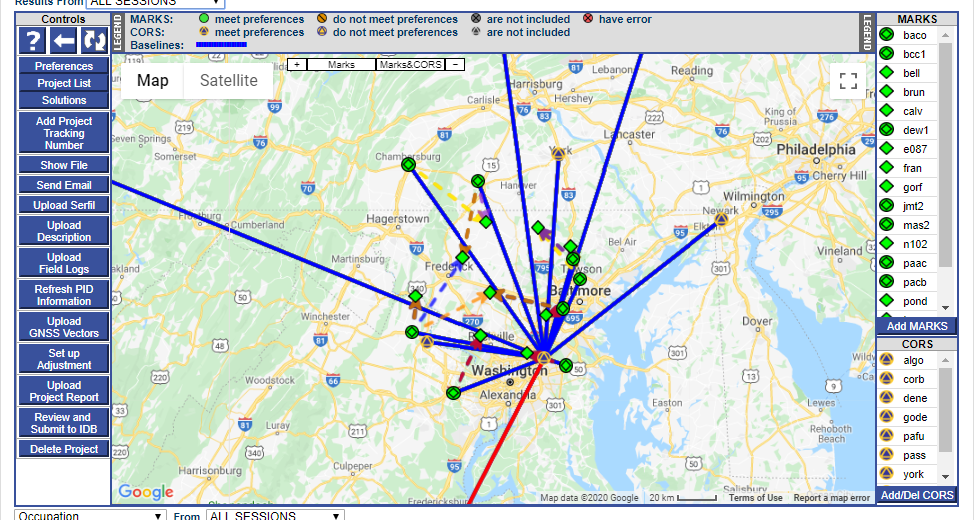 13
[Speaker Notes: Links on the slide.]
NGS Mark Recovery Webpage
Crowd sourced mark recoveries help update the NGS Database, let NGS and others know if the mark is still usable, and adding photos makes it easier to find.
www.ngs.noaa.gov/surveys/mark-recovery
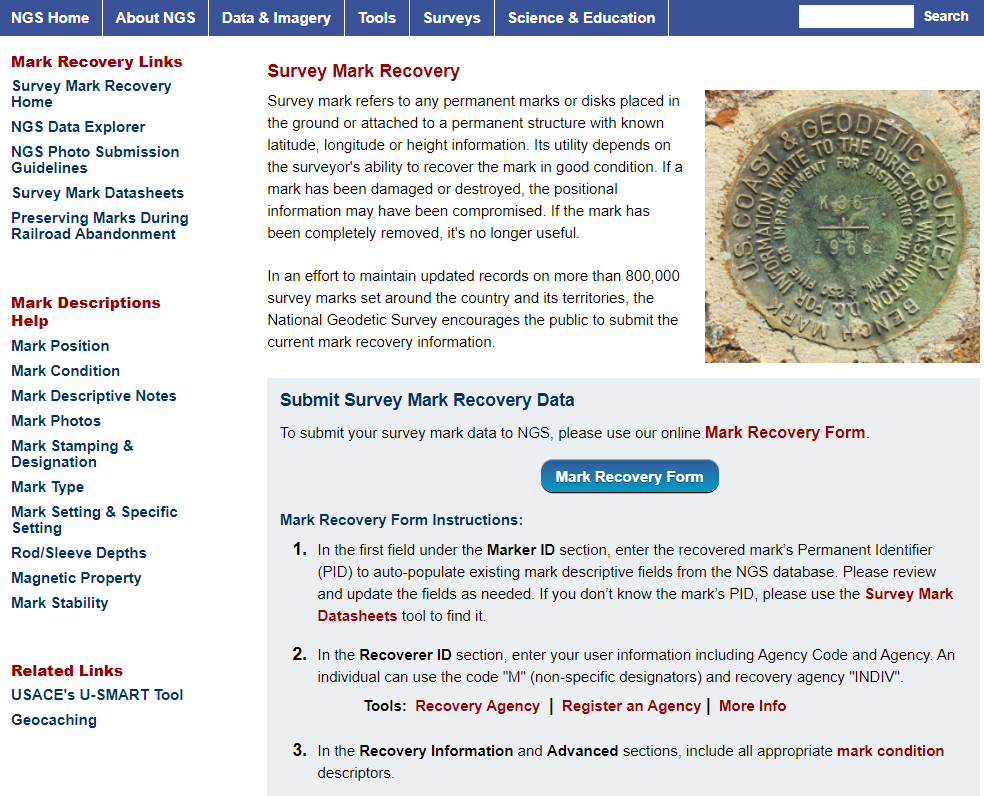 Now with Find Marks Near Me!
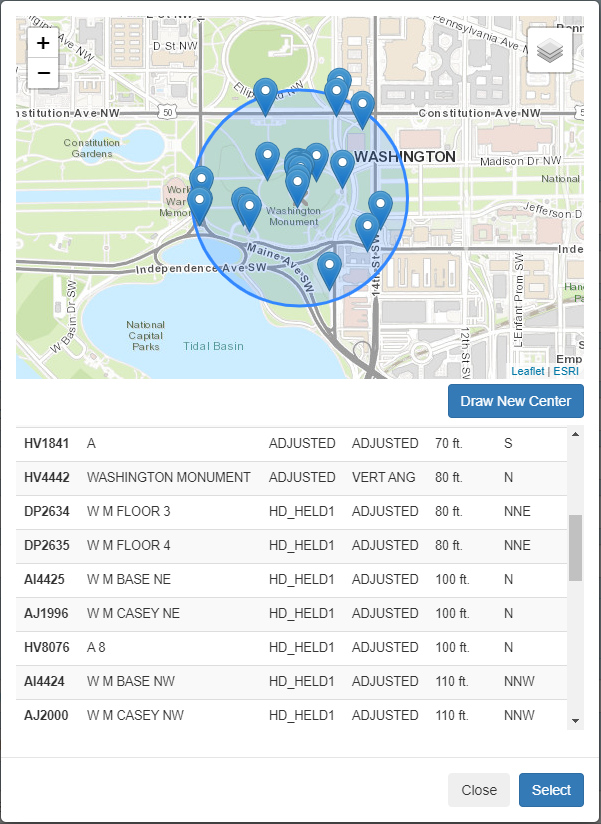 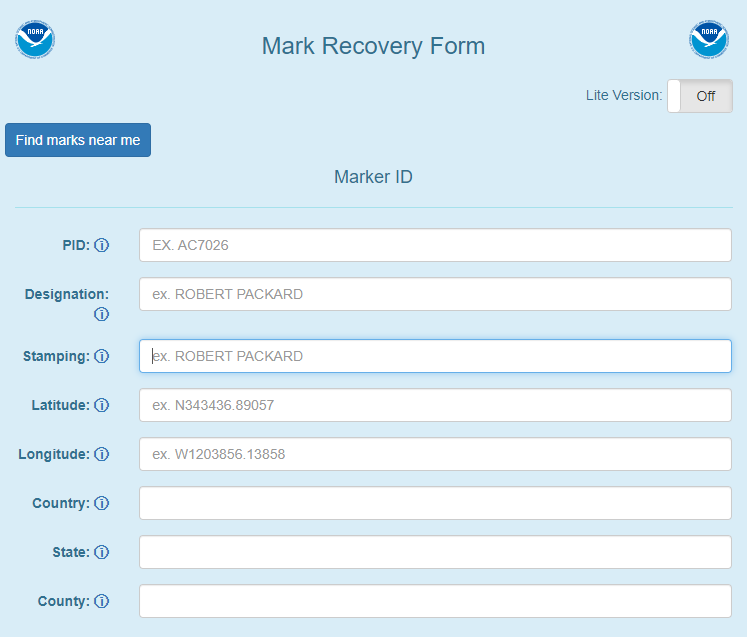 14
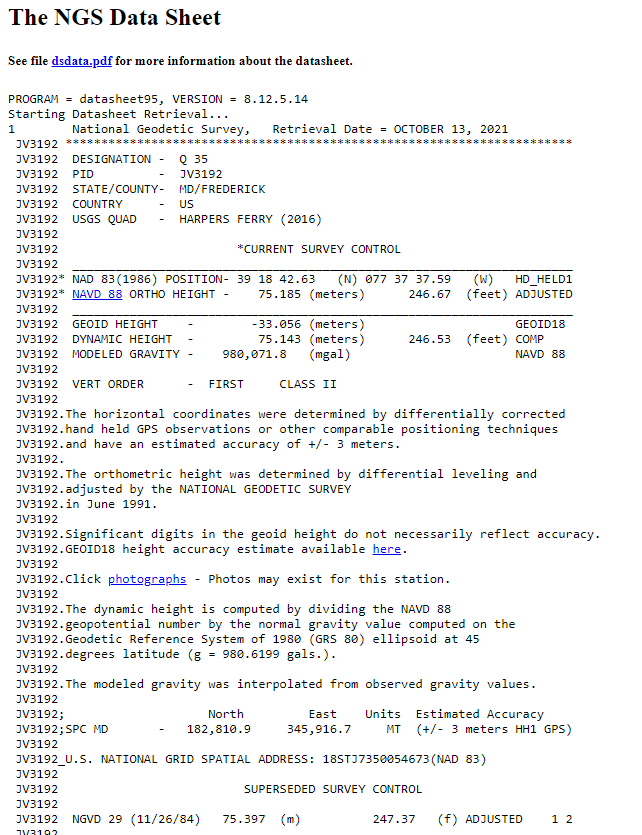 Beta Passive Marks Page
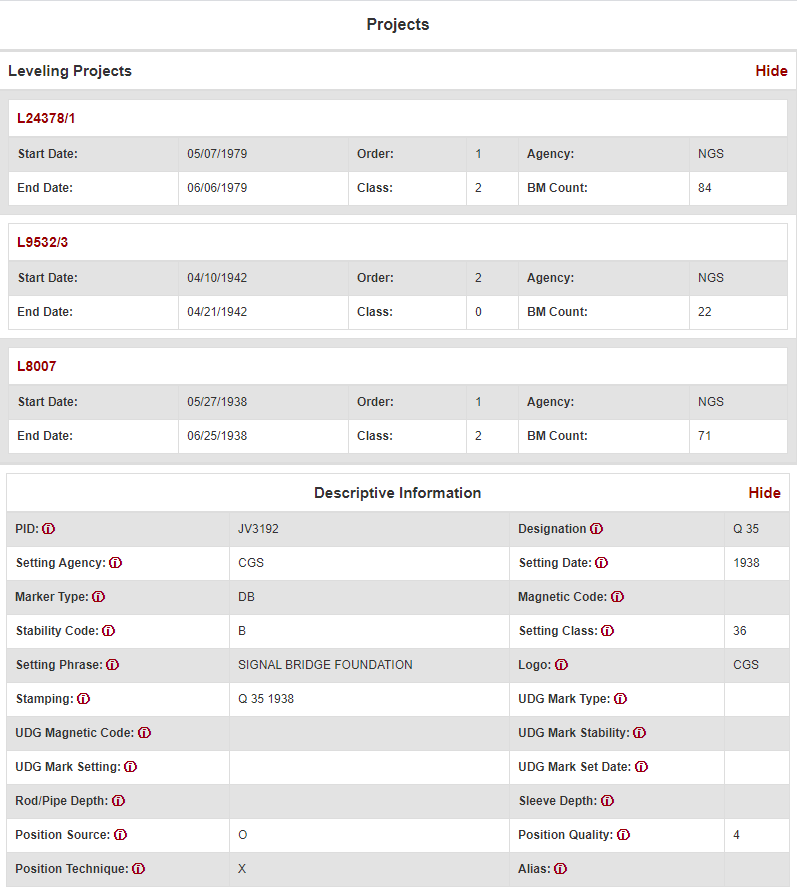 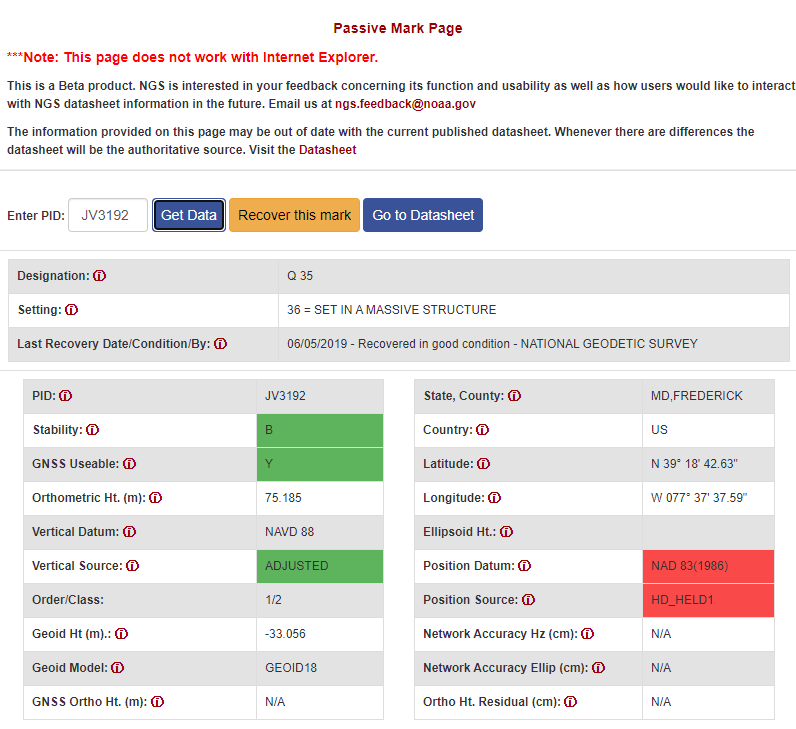 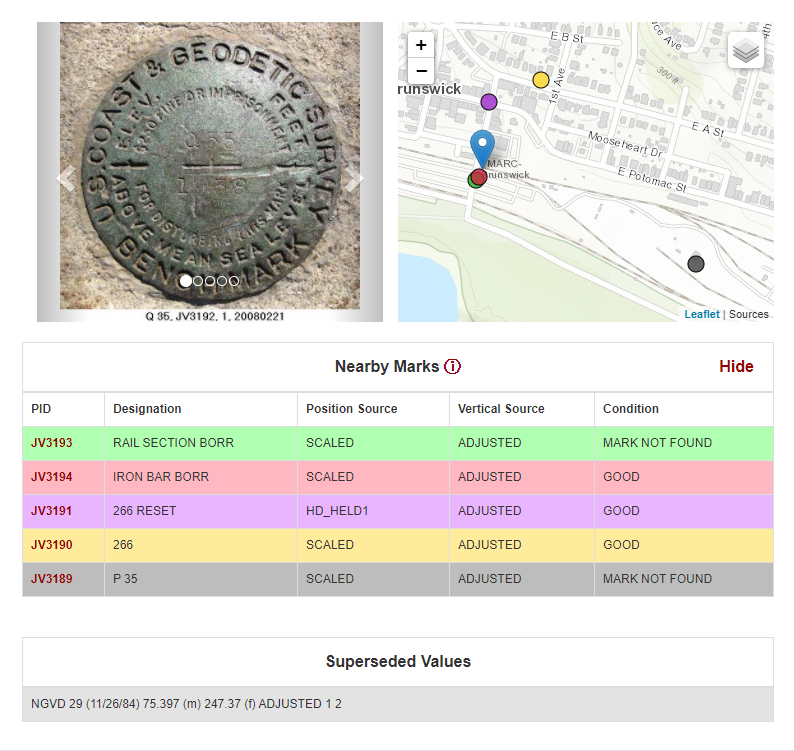 https://beta.ngs.noaa.gov/datasheets/passive-marks/index.html
15
Beta Leveling Projects Page
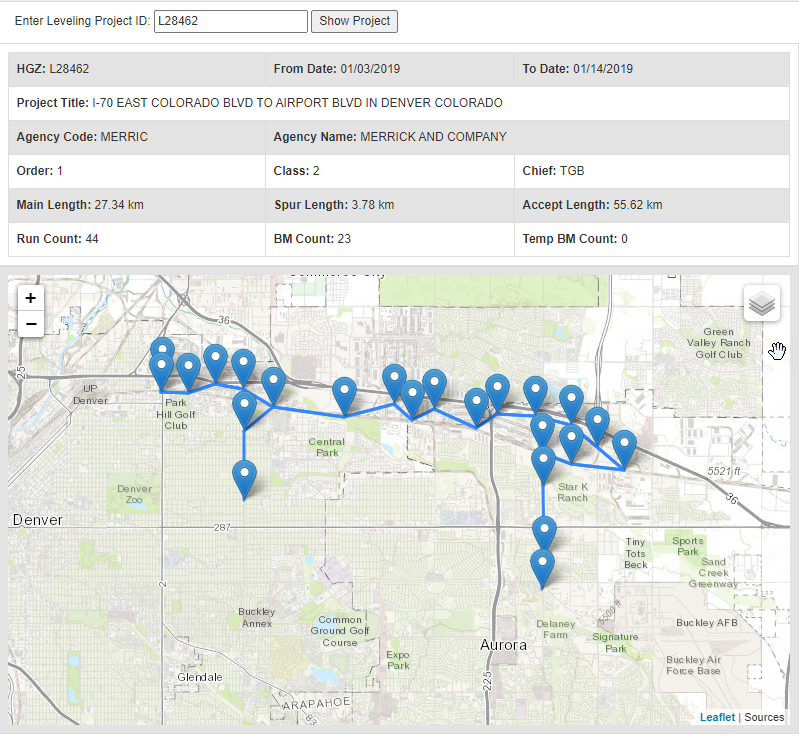 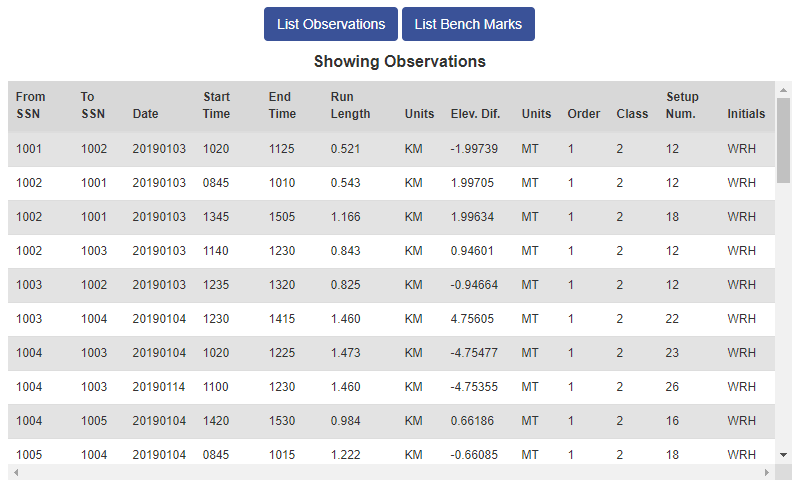 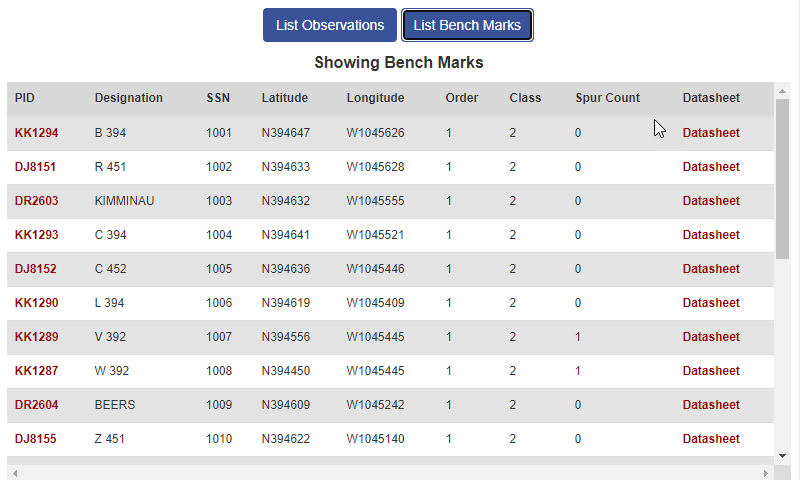 16
GPS on Benchmarks Dashboard
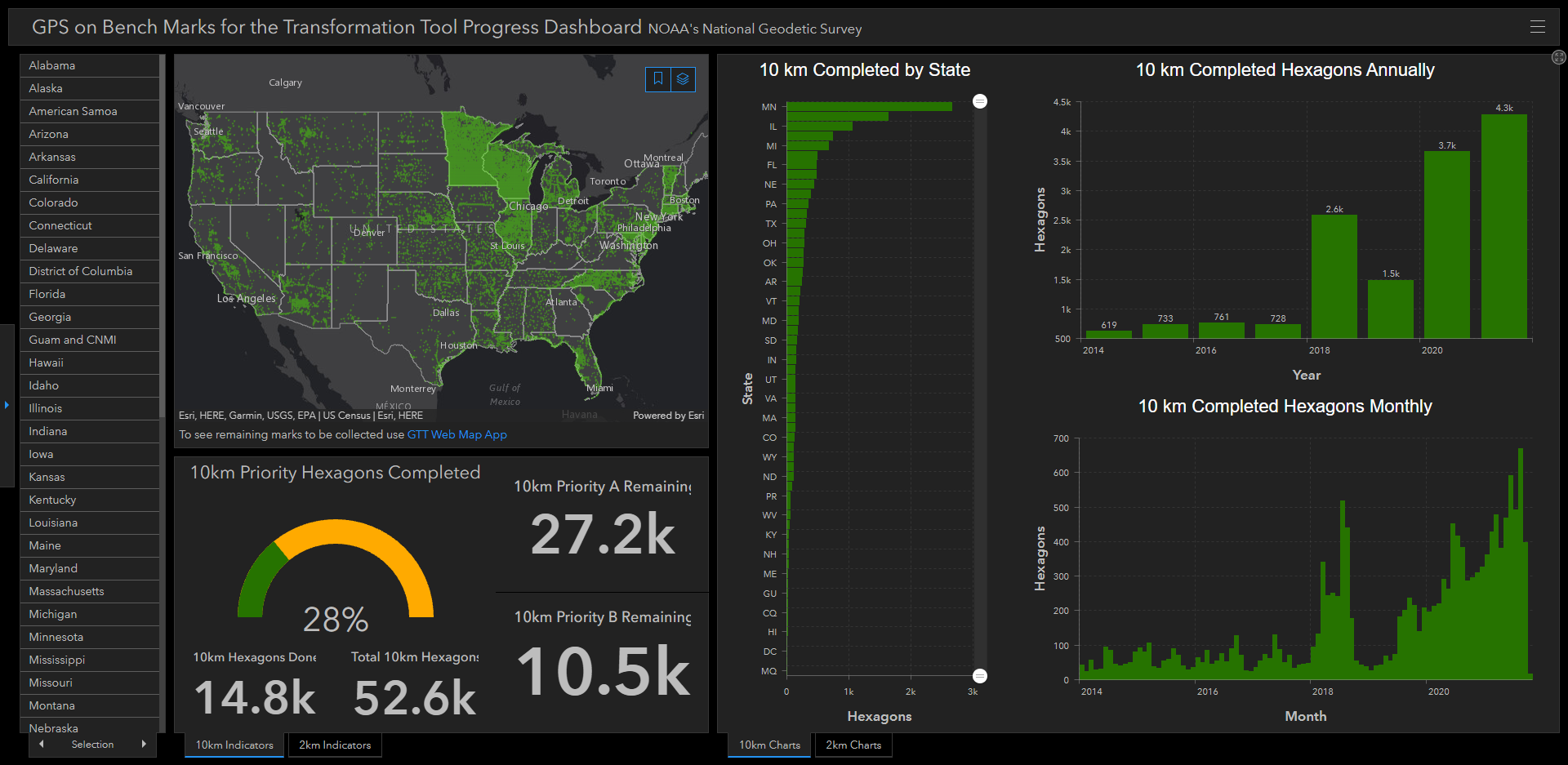 ~3,800 Completed in 2020
~4,300 Completed in 2021 (to date)
17
[Speaker Notes: https://noaa.maps.arcgis.com/apps/dashboards/449e3051fbf44202ba6606e2dbcb0e29]
OPUS Shared Solutions Dashboard
Dashboard enables sorting and visualization of Shared Solutions by
Month & Year, State, Agency Type, and submitting agency
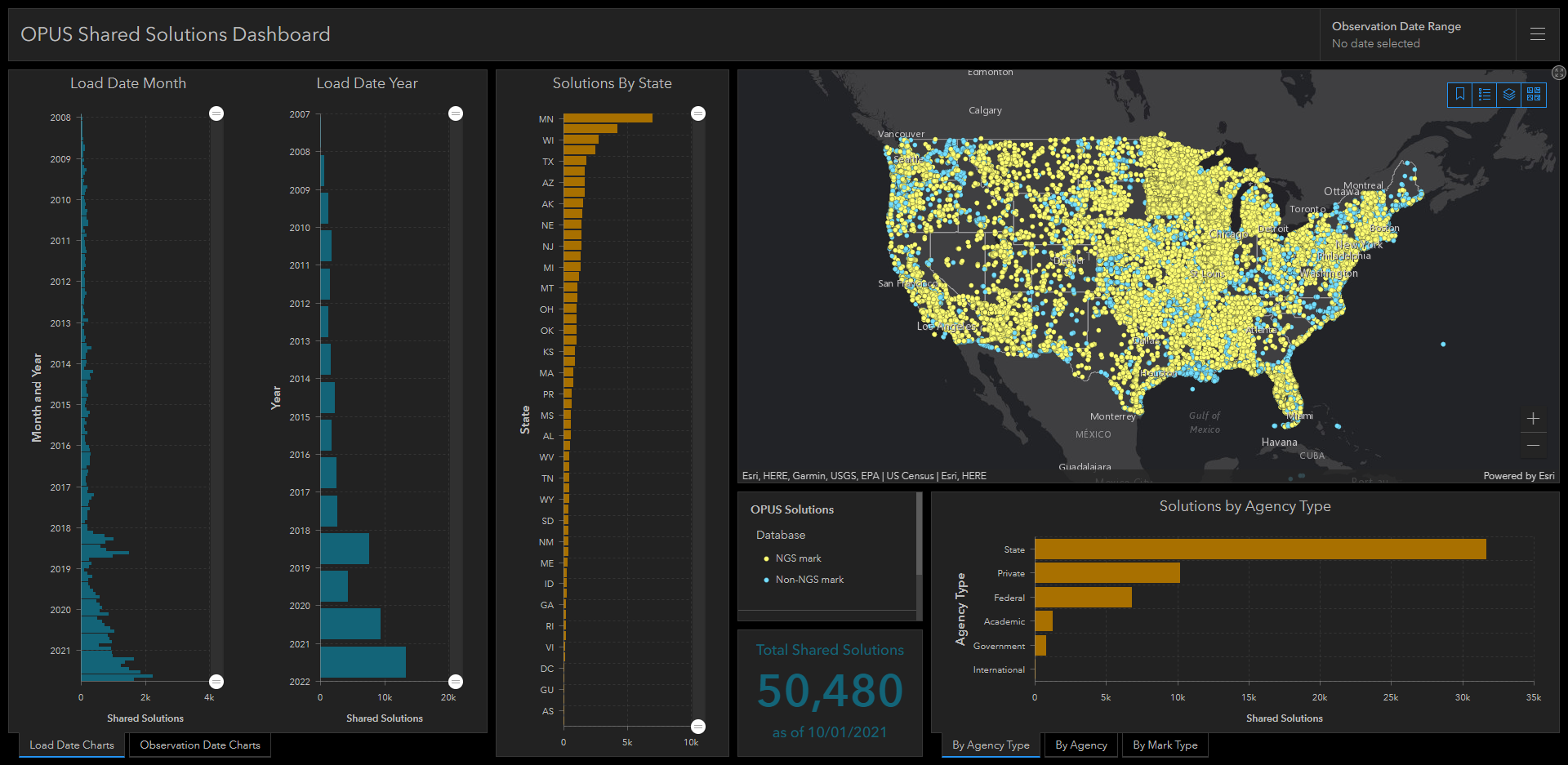 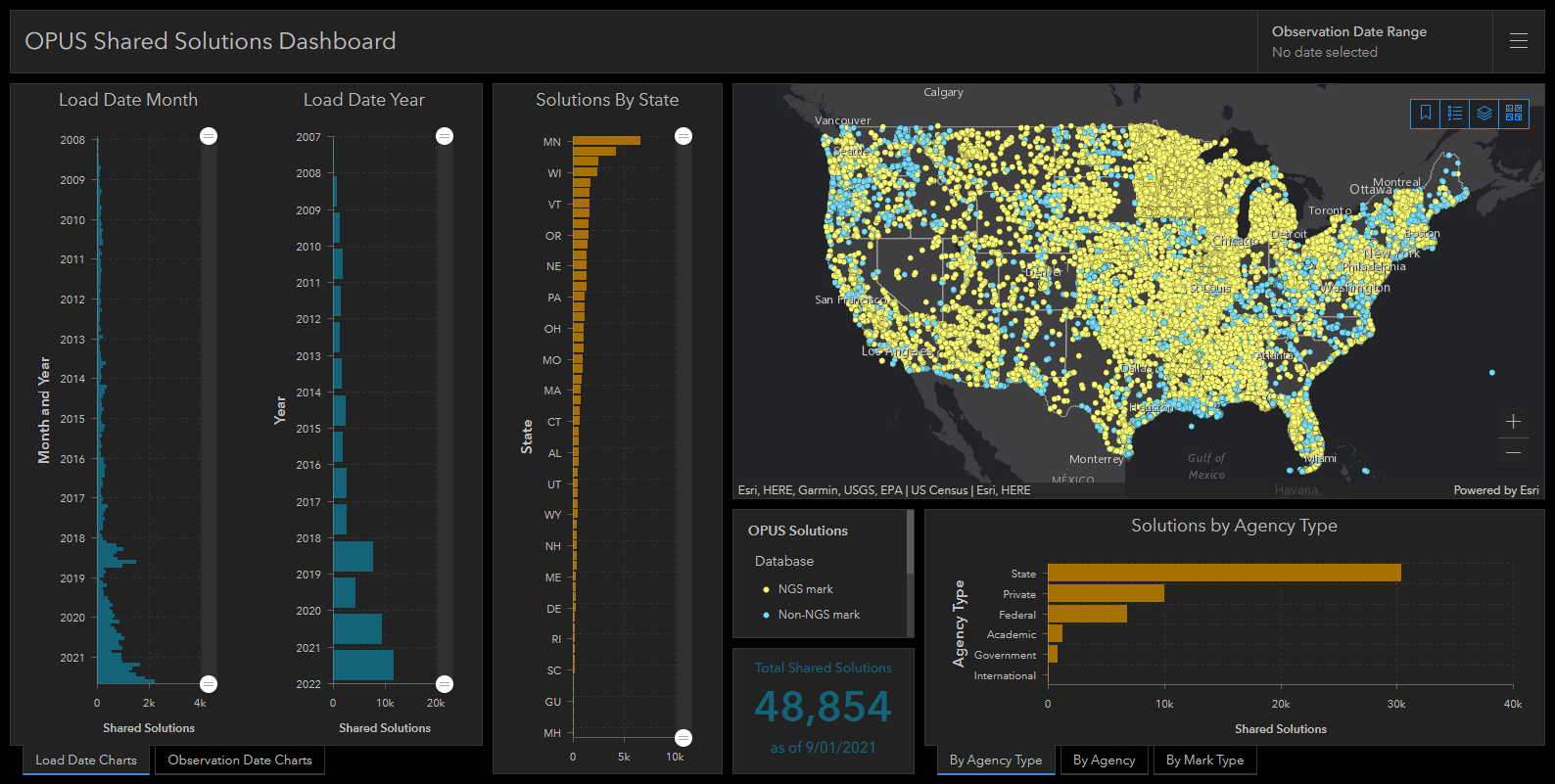 2018
Note the impact of GPSonBM Campaigns
Note the impact of GPSonBM Campaigns
Note the impact of GPSonBM Campaigns
2020
2021
18
18
[Speaker Notes: https://noaa.maps.arcgis.com/apps/dashboards/b3f9dcfde4c249bc9cd5817489c5d53c]
NGS Web Services
NGS Data Explorer API
NGS Coordinate Conversion and Transformation Tool (NCAT) API
OPUS API
VDatum API
Gravity Predictor API
Geoid API
19
Application Programming Interfaces (APIs)
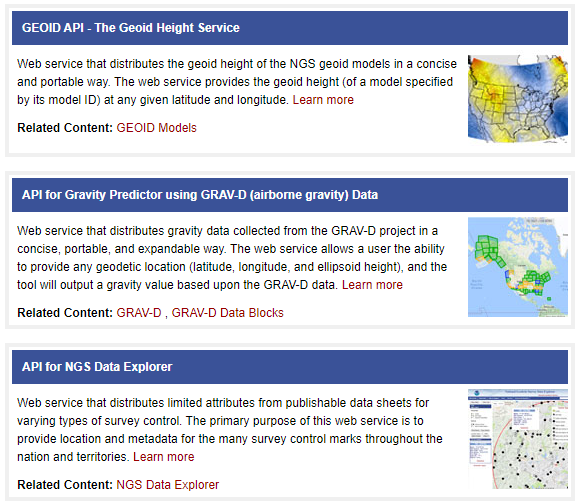 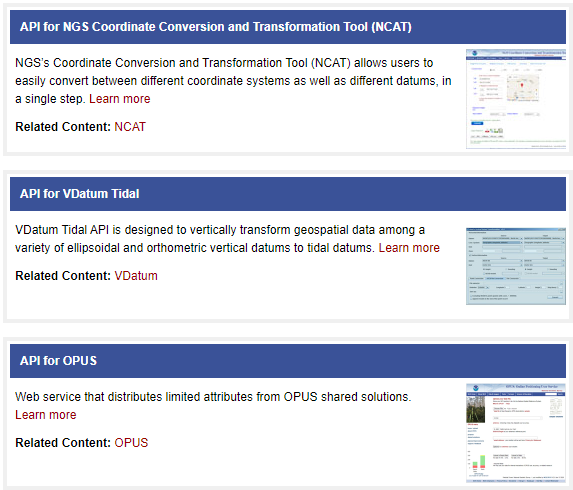 https://geodesy.noaa.gov/web_services/
20
JSON Web Services
GEOID
Data Explorer
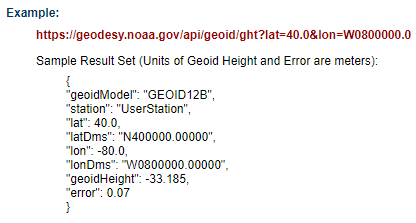 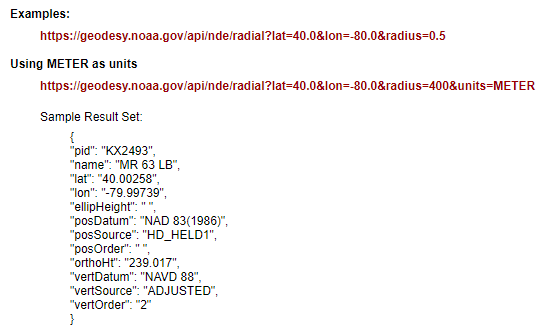 21
NGS Web Map Services (WMS)
Continually Updated Shoreline Product (CUSP)
CUSP Web Map Service
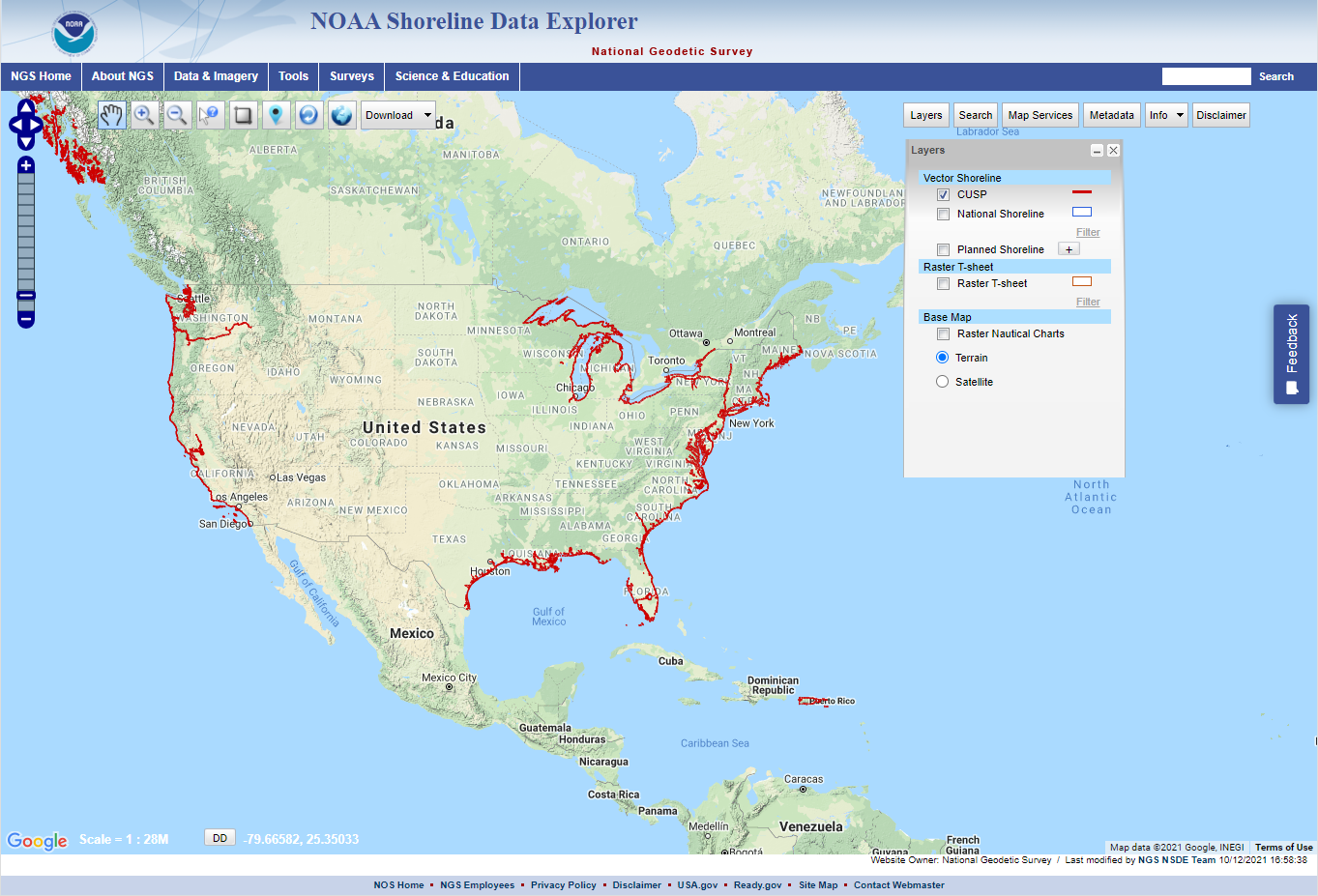 22
NGS ArcGIS Online Feature Services
NGS Datasheets
NOAA CORS Network
GPS on Benchmarks Priority List (4 layers - marks, hexagons)
GEOID18 GPS on Benchmarks
GEOID12B GPS on Benchmarks
OPUS Shared Solutions
Mark Recoveries Submitted to NGS
23
GPS on Bench Marks (Vermont)
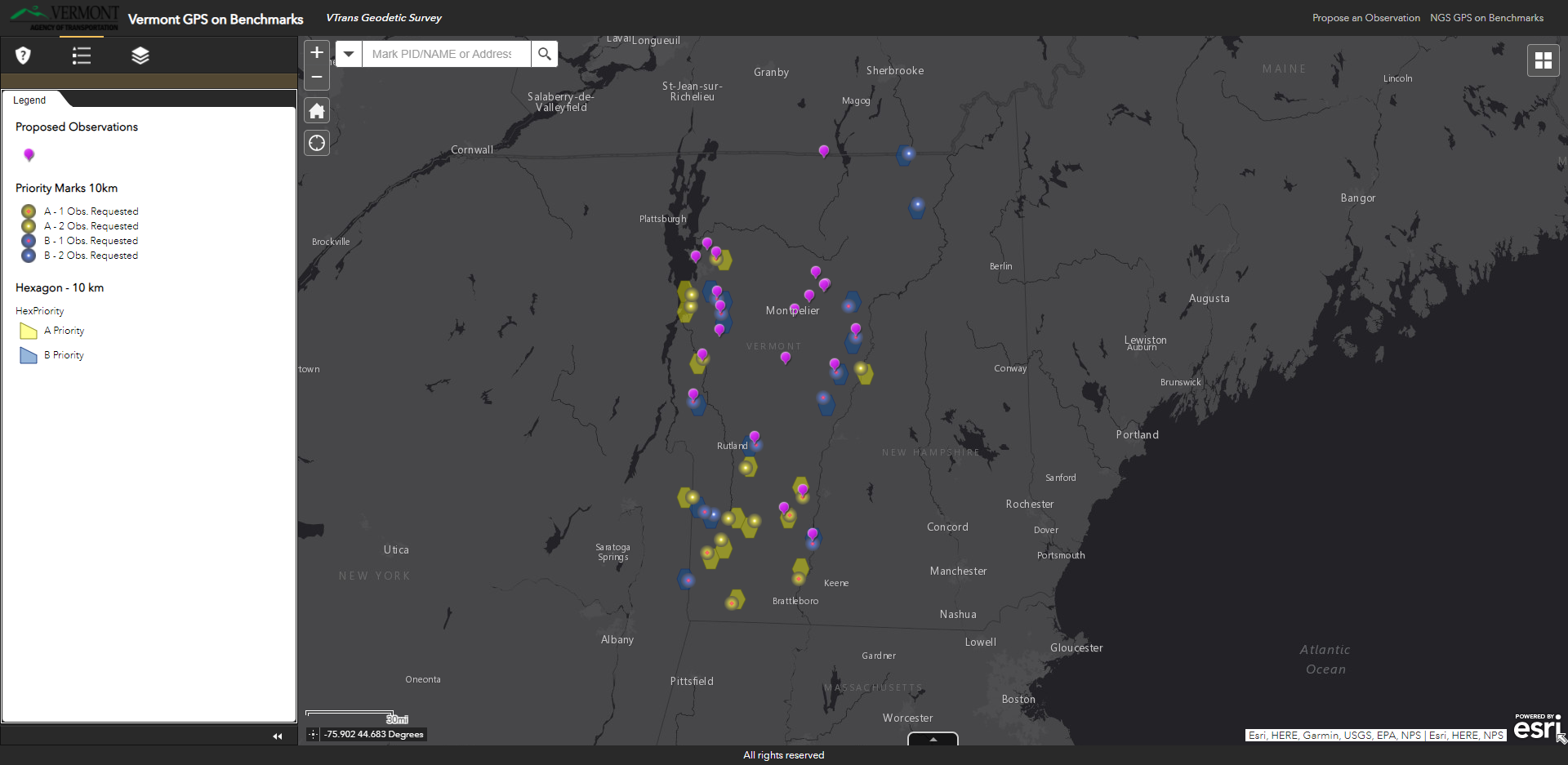 24
GPS on Bench Marks (Florida)
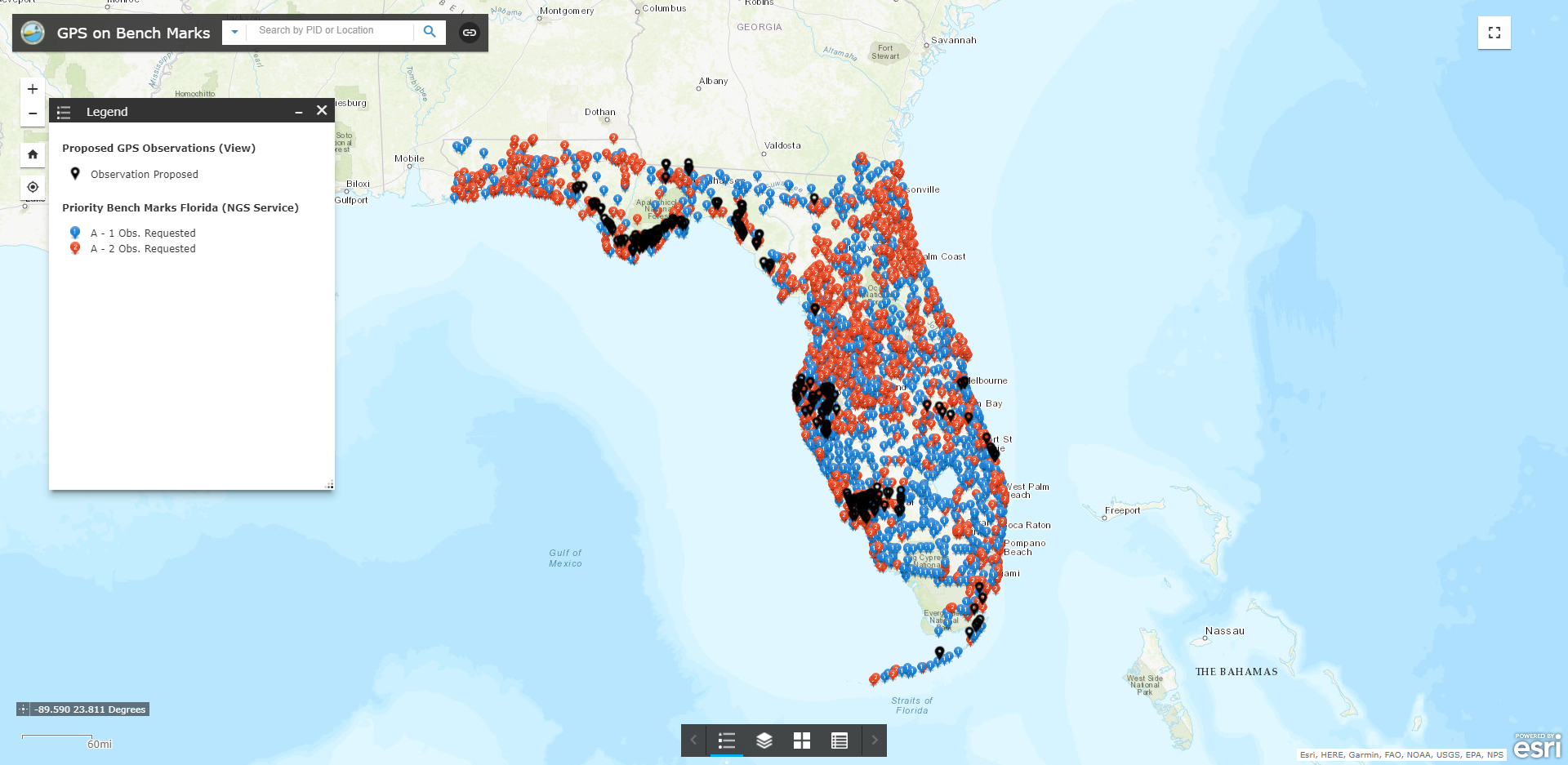 25
GPS on Bench Marks (Wisconsin)
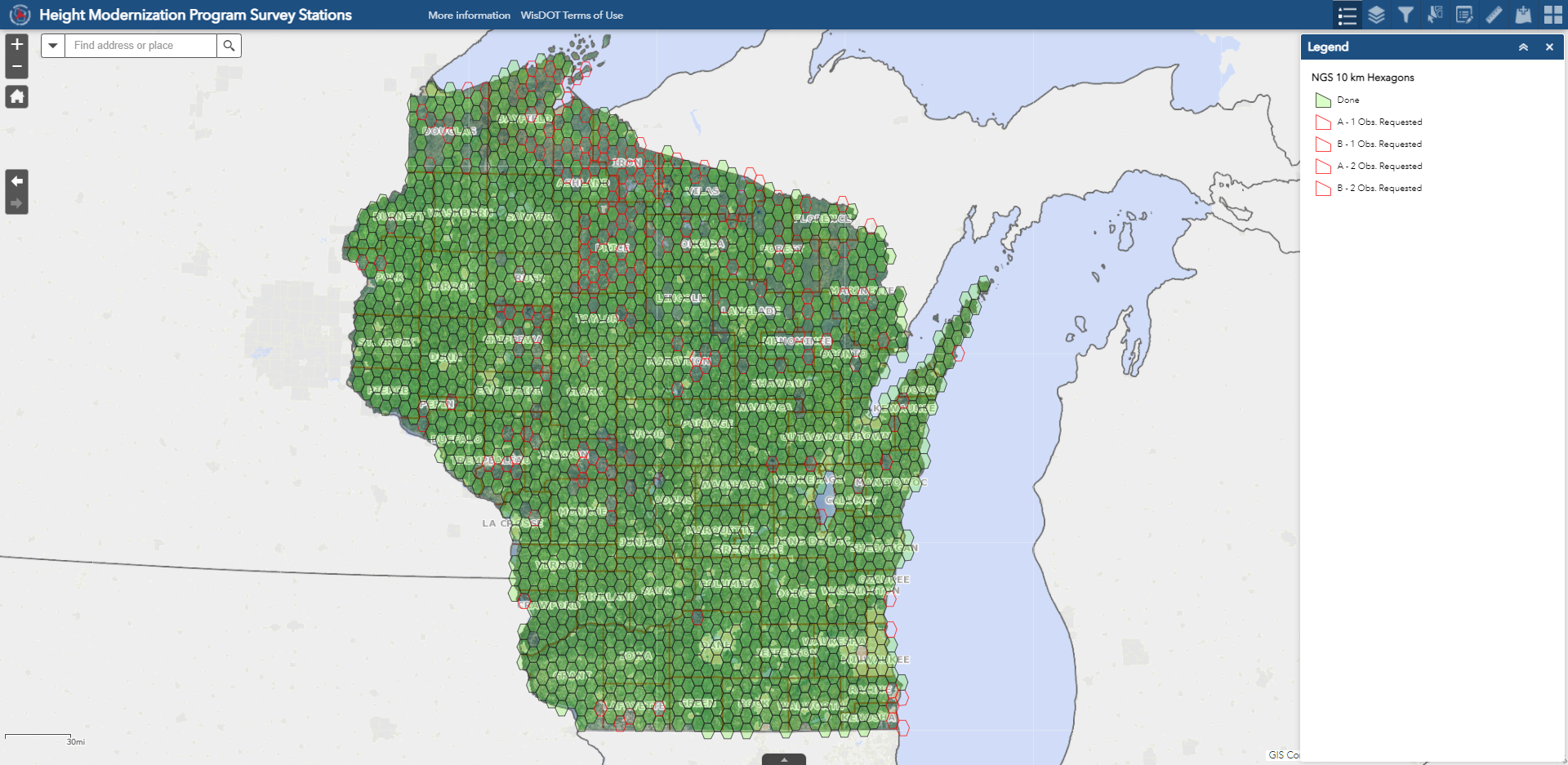 26
GPS on Bench Marks (Hawaii)
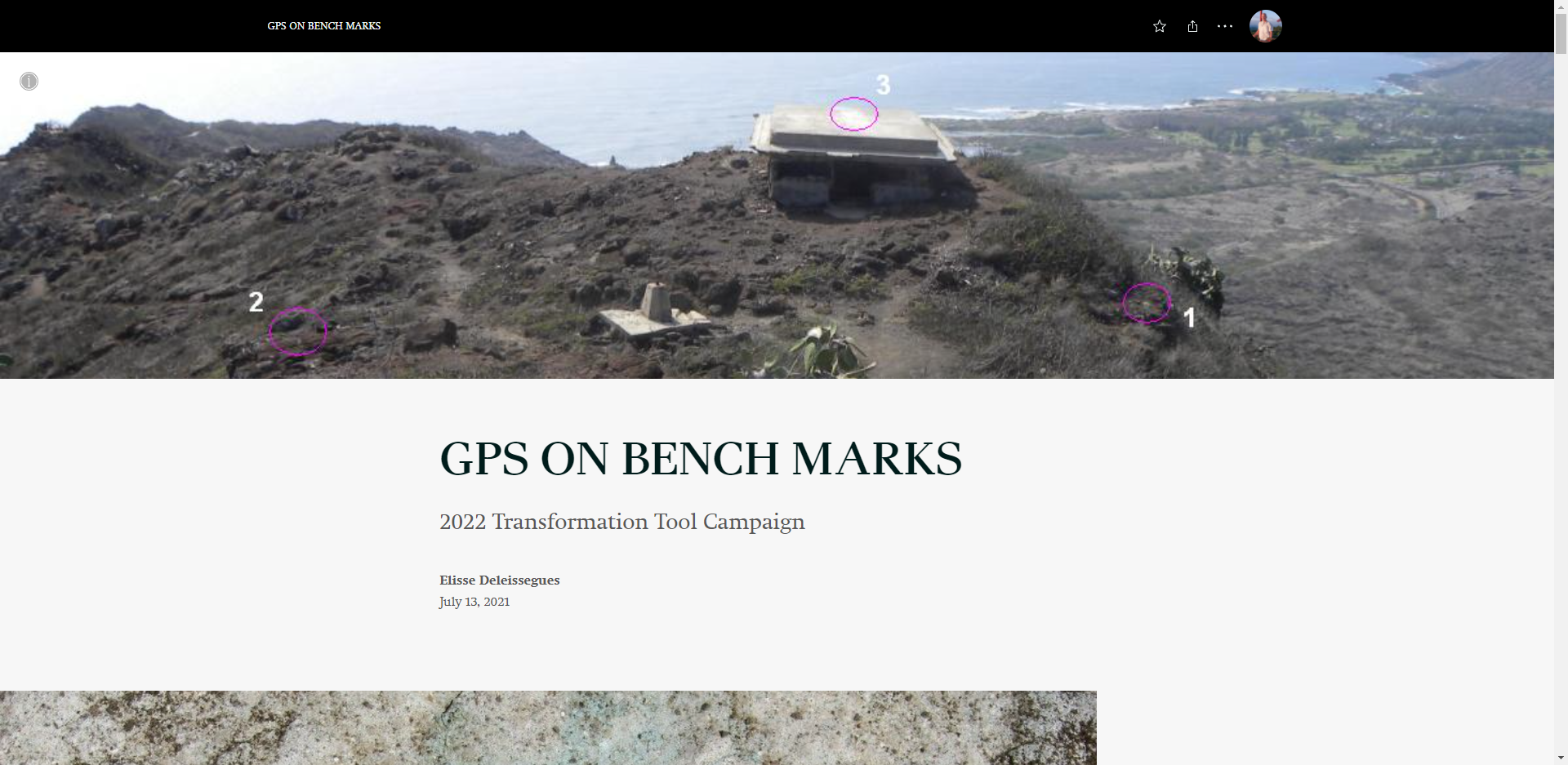 27
GPS on Bench Marks (Alaska)
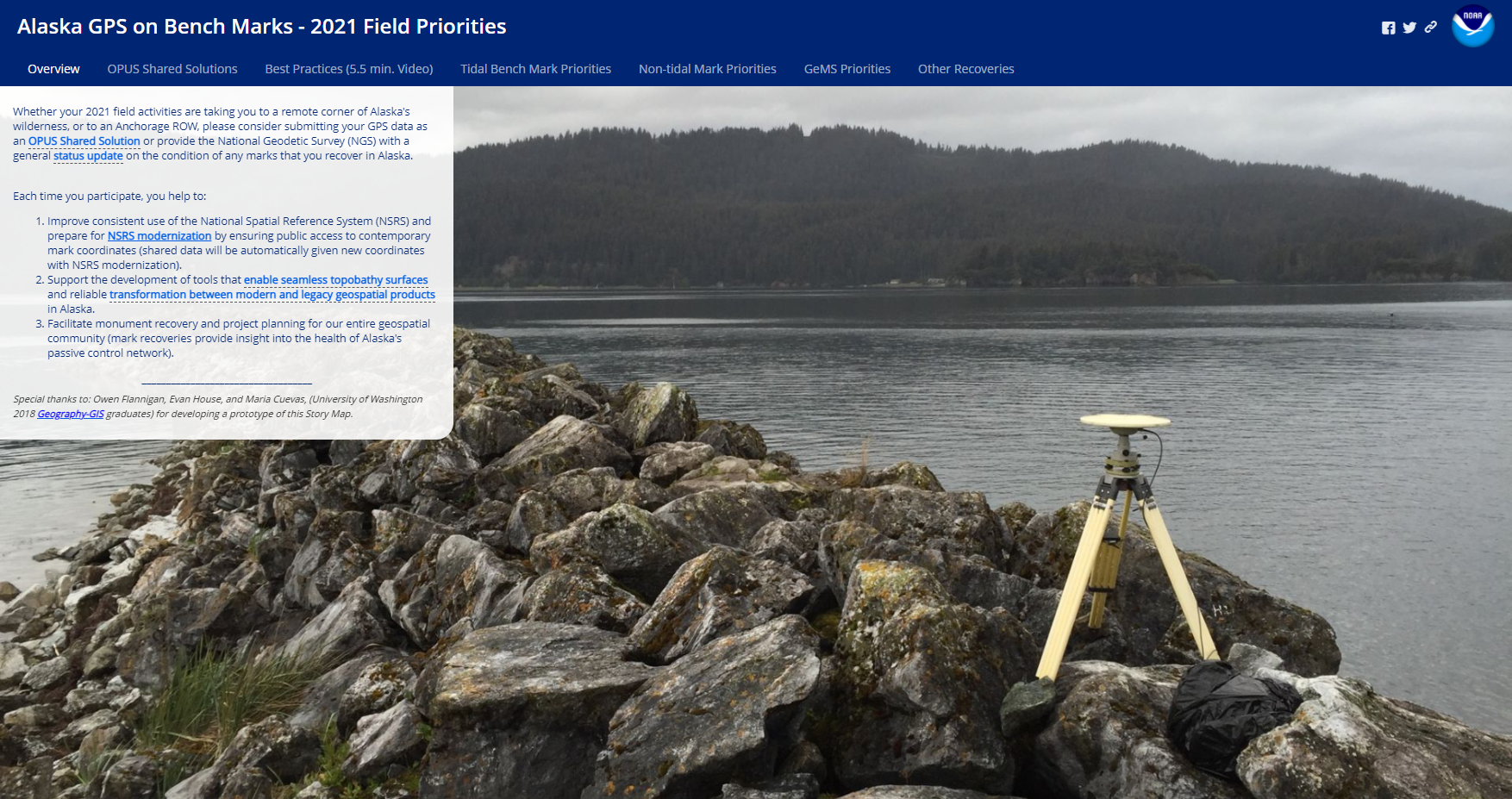 28
NGS ArcGIS Online Vector Tile Layers
NGS Datasheets
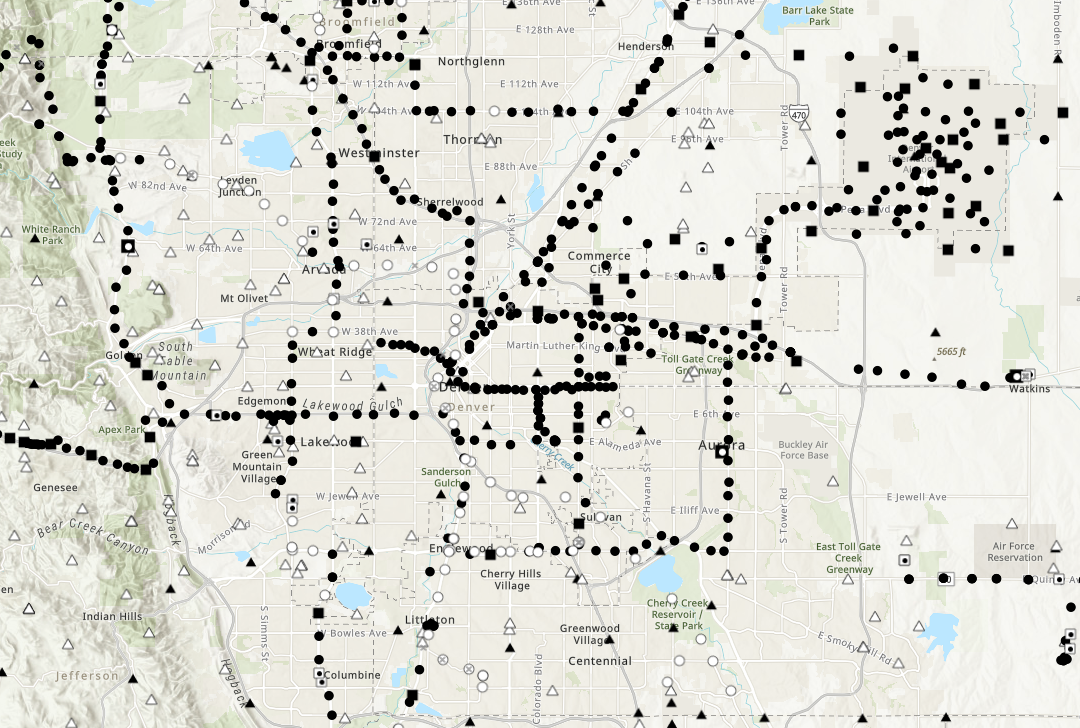 29
NGS ArcGIS Online Raster Tile Layers
GEOID18 Height (CONUS, PRVI)
GEOID18 Difference (CONUS, PRVI)
GEOID18 Uncertainty (CONUS, PRVI)
GEOID18 Improvements (CONUS, PRVI)
30
NGS GEOID18 Rasters
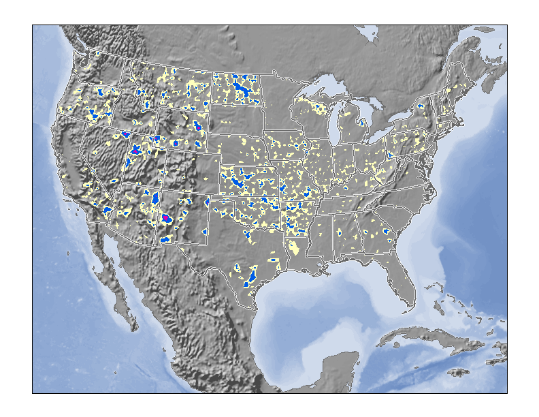 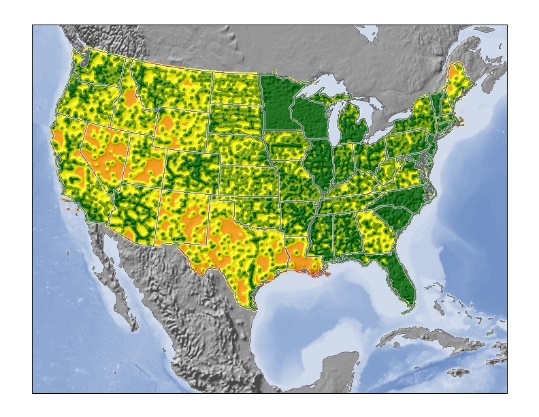 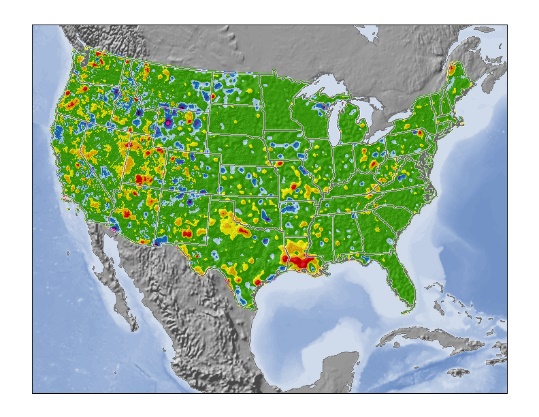 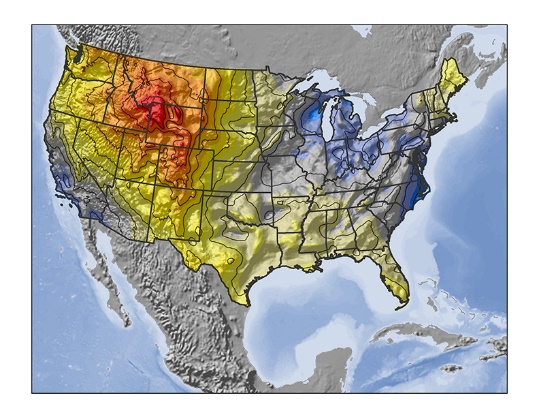 height
difference
improvements
uncertainty
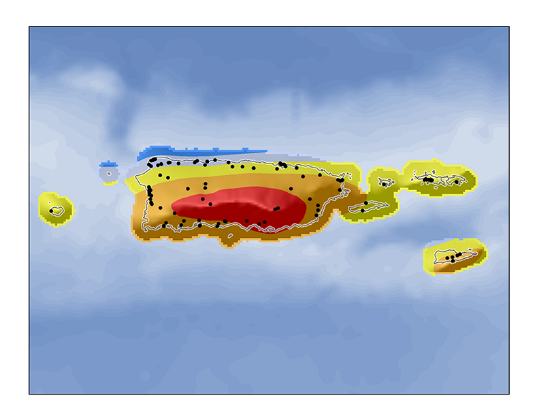 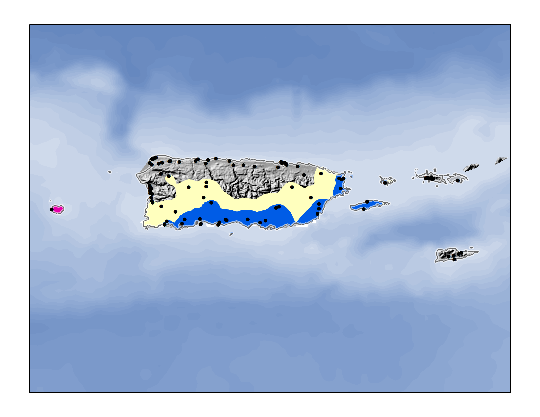 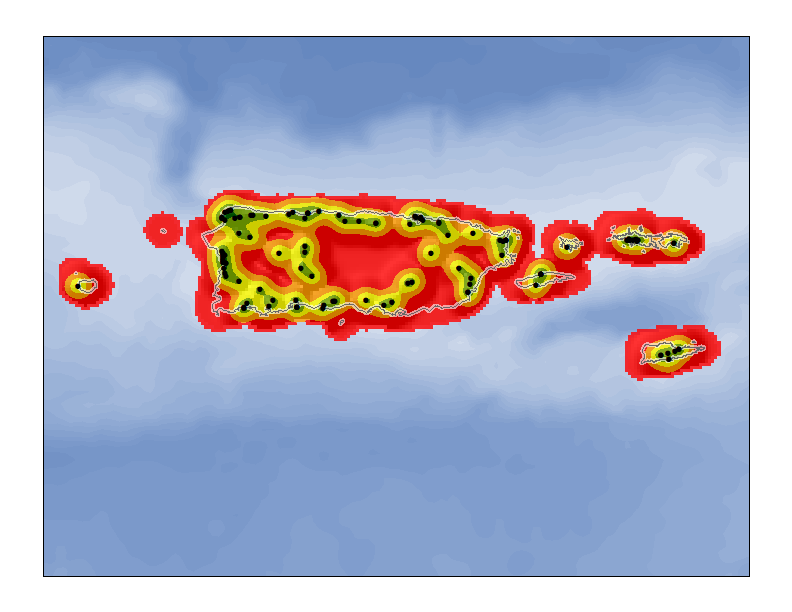 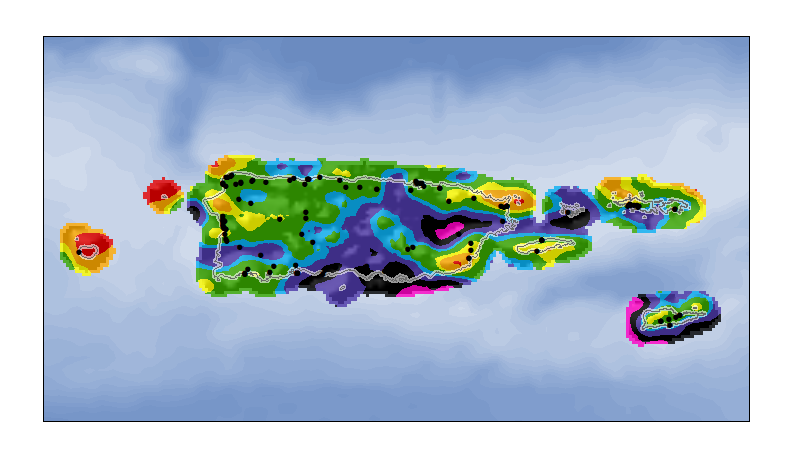 31
Beta NGS Data Explorer (ArcGIS Online soon)
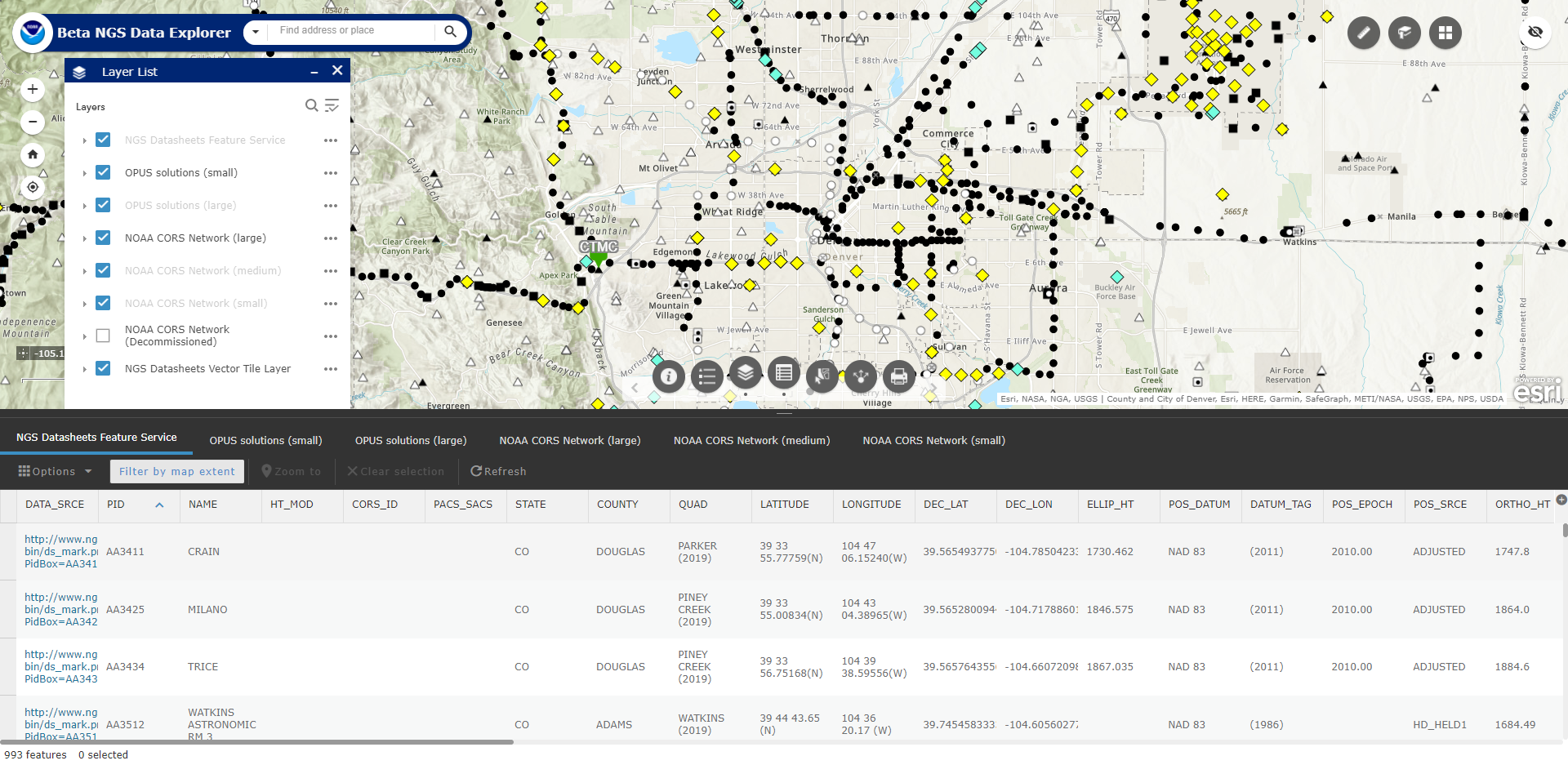 32
[Speaker Notes: Links on the slide.]
Magnitude of the Deflection of the Vertical
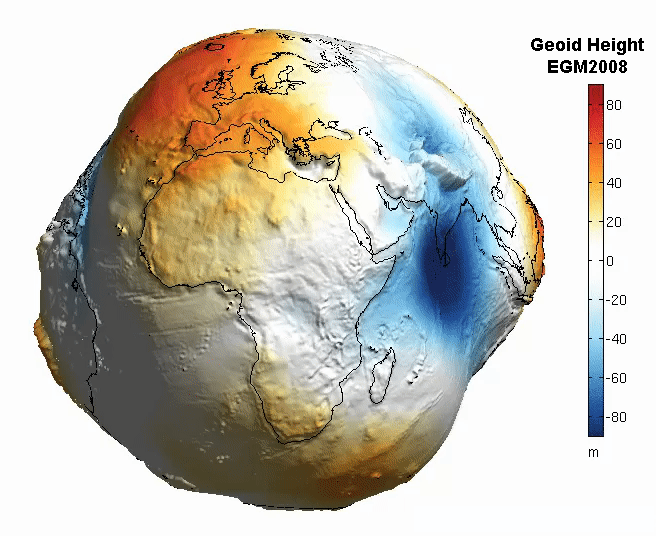 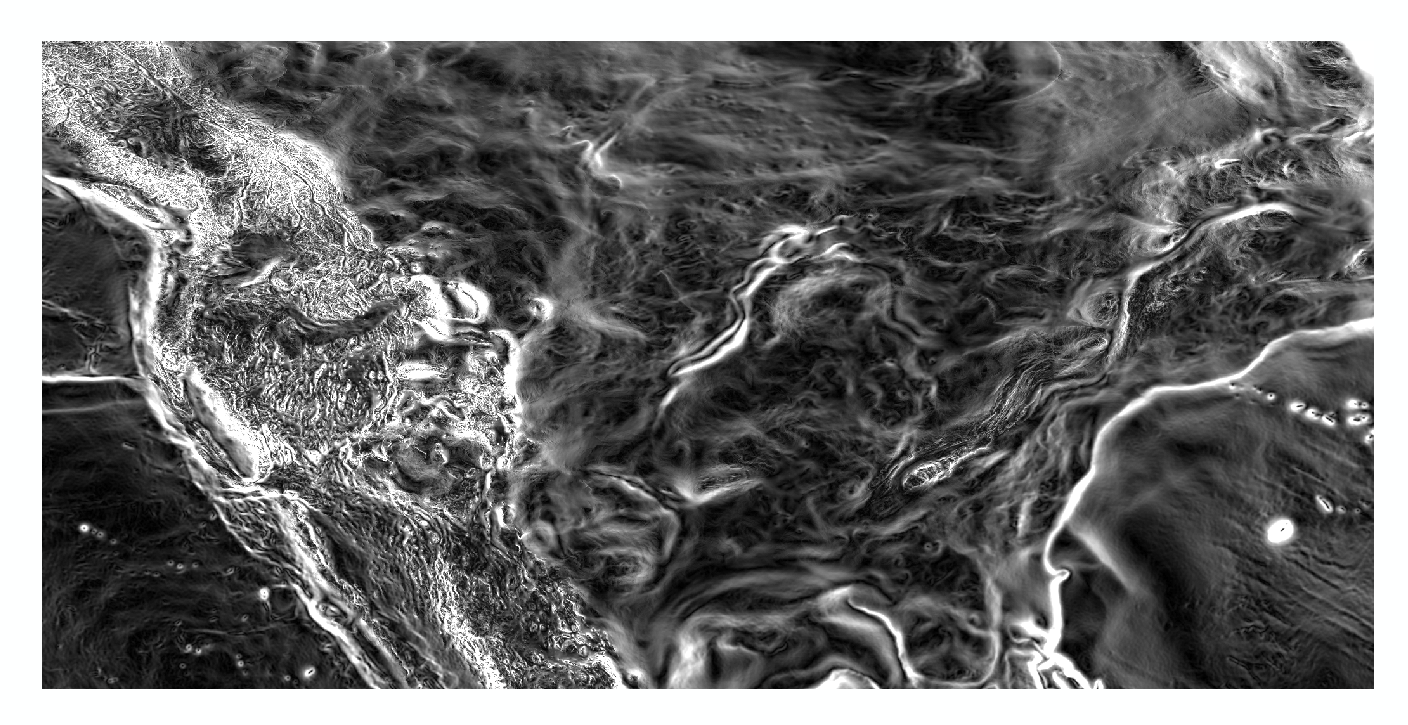 Questions?
Brian Shaw
brian.shaw@noaa.gov
33